L’Œuvre de saint-paul 

est fondée au Viet Nam
le 30 janvier 1974
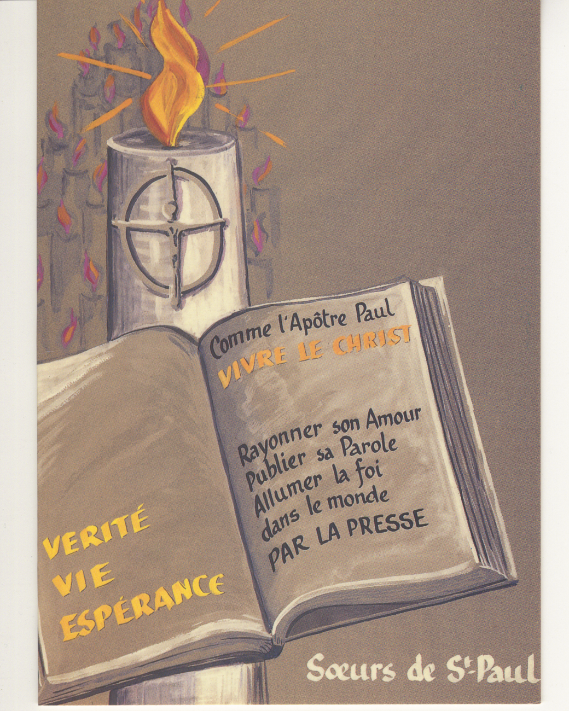 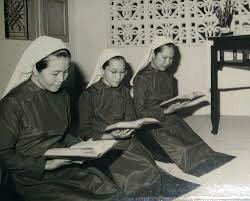 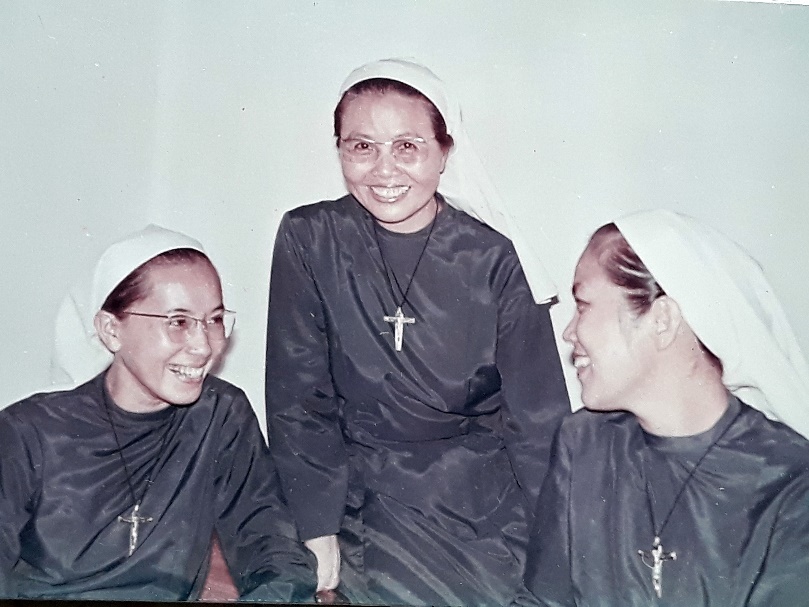 Œuvre de Saint-Paul
Fribourg Suisse 8 décembre 1873
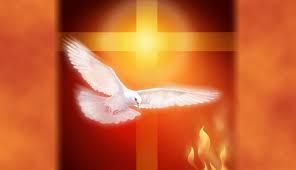 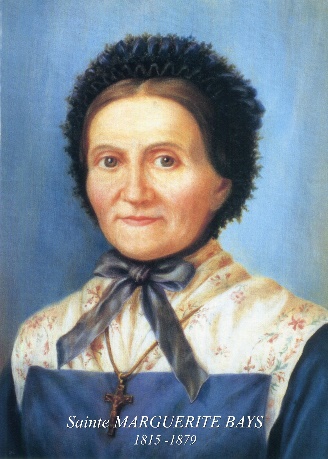 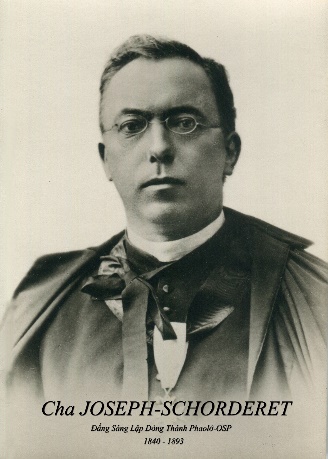 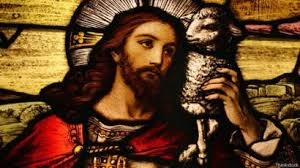 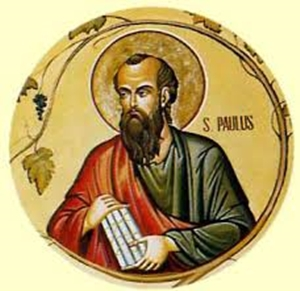 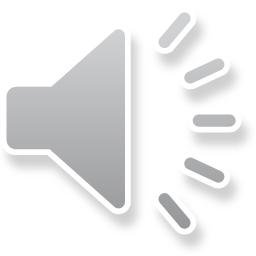 Les supérieures générales depuis les origines
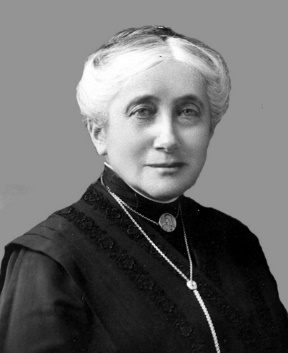 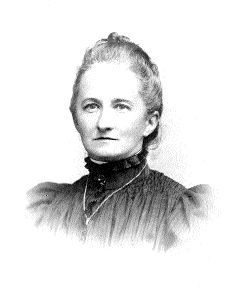 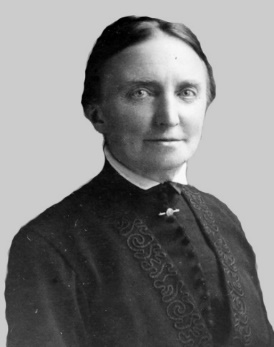 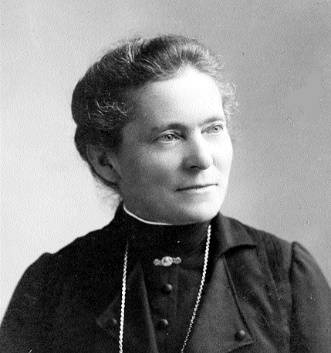 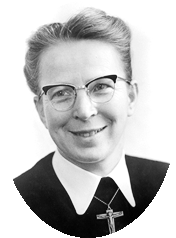 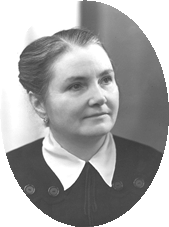 +
+
+
+
+
+
Mère Martine-Rose Mussillier
28 avril 1938 au 24 mai 1958
Mère Angèle-Marguerite BAYS
24 mai 1958 au 28 juillet 1966
Mère Léonide-Alexandrine ANDREY
27 avril 1932 au 28 avril 1938
Mère Agnès-Eugénie BRODARD
31 octobre 1920 au 5 février 1932
Mère Eunice-Catherine ZURKINDEN
15 août 1904 au 17 octobre 1920
Mère Phébée-Louise BERSIER
13 janvier 1892 au 15 août 1904
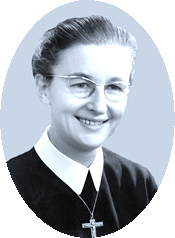 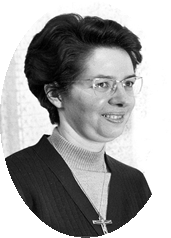 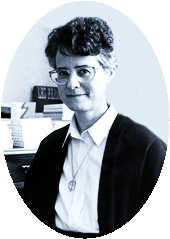 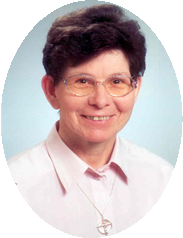 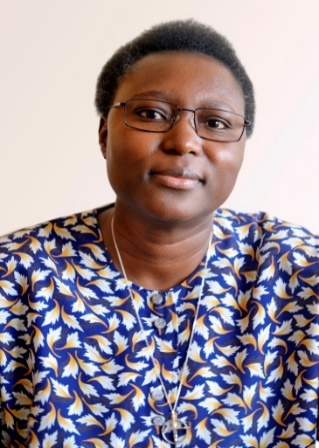 Sœur Agnès-Thérèse DIENE
6 mai 2017
Sœur Michèle-Dominique GISIGER
16 avril 2002 au 26 avril 2012
Sœur Anna-Béata SUTER
16 mars 1990 au 16 avril 2002
Sœur Cécile-Jean BOULLENGER
27 février 1978 au 16 mars 199026 avril 2012 au 6 mai 2017
Sœur Madeleine-Odile SCHOFFIT
10 novembre 1966 au 27 février 1978
L’Œuvre de saint-paul 

est fondée au Viet Nam
le 30 janvier 1974
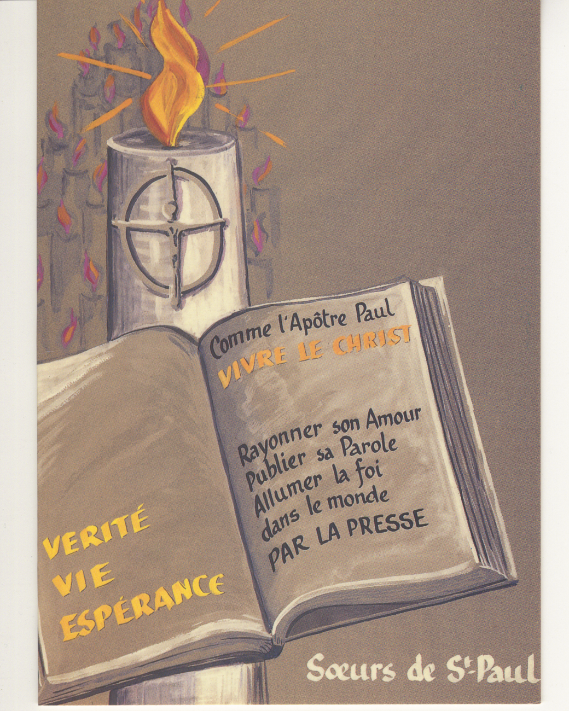 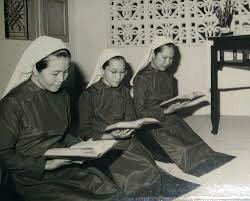 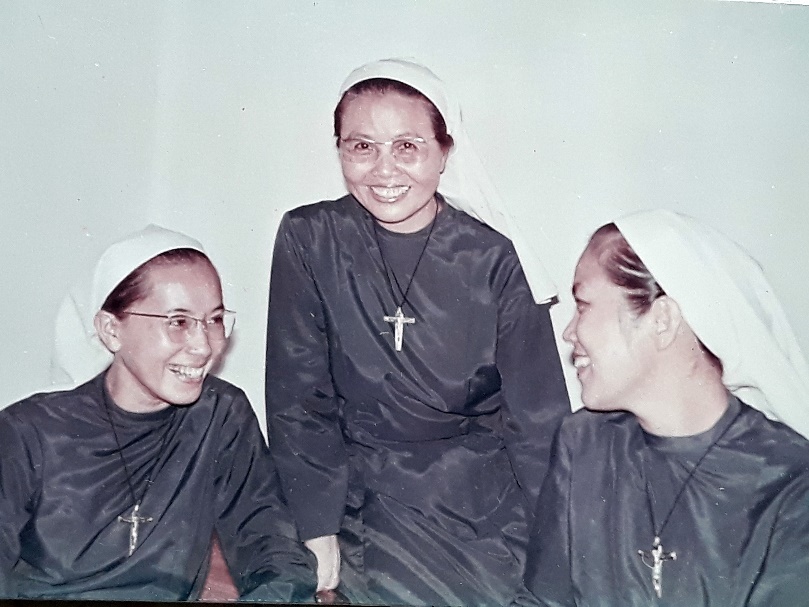 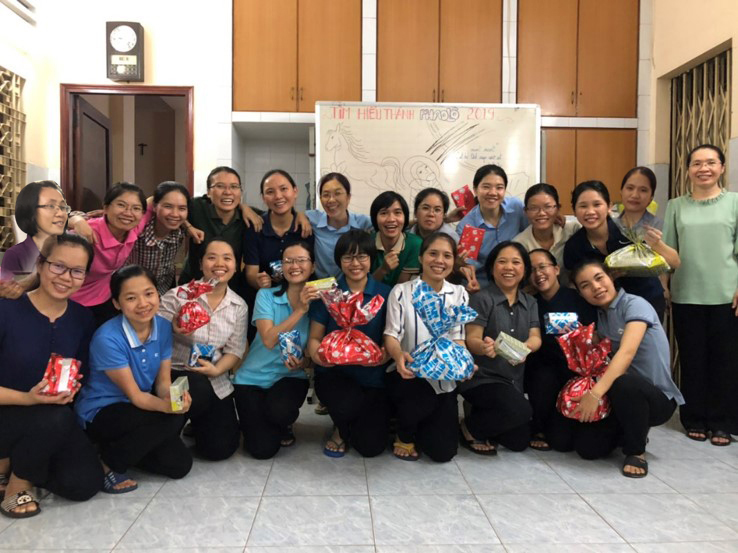 COMMUNAUTÉ DES JEUNES PROFESSES
HOCHIMINHVILLE
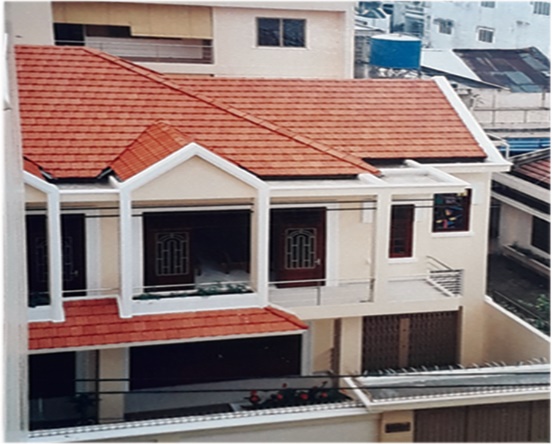 Travail en librairie et formation théologique : programme des jeunesSœurs après leurs premiers engagements
“Tout restaurer dans le Christ”                                           (Ephésiens 1,10)
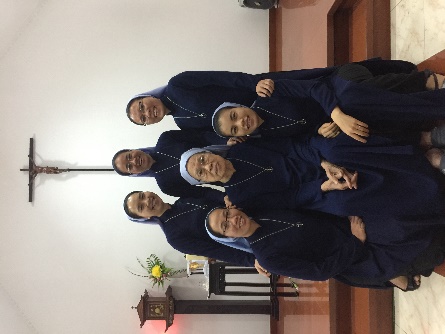 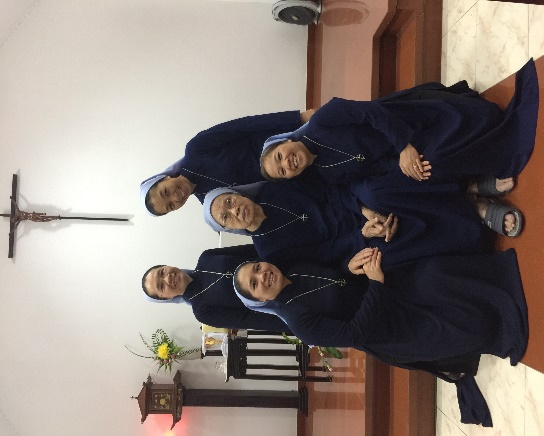 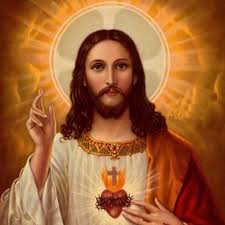 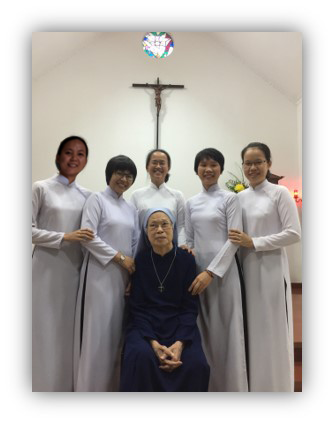 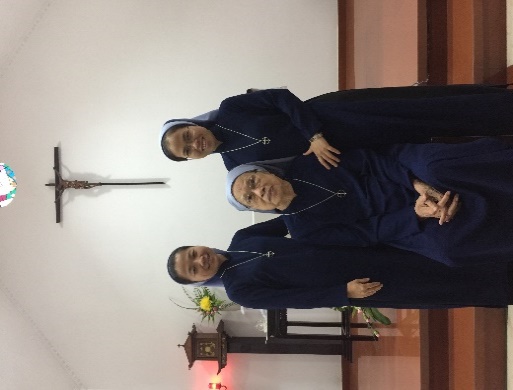 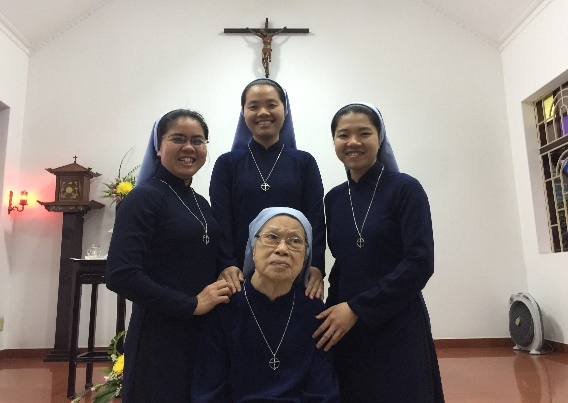 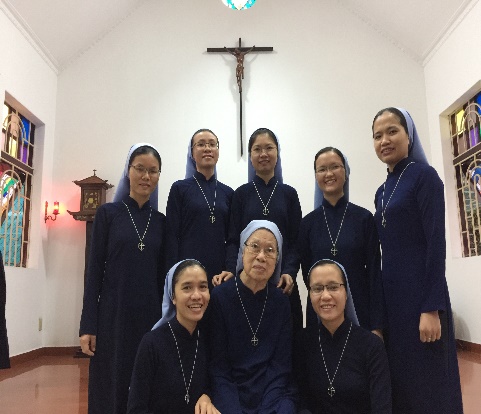 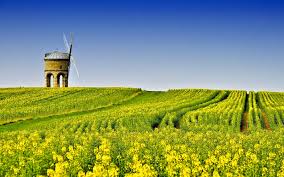 «Ce n’est pas vous qui m’avez choisi, c’est moi qui vous ai choisi et établis,
afin que vous alliez, que vous portiez du fruit et votre fruit demeure.
  
Jn 15, 16
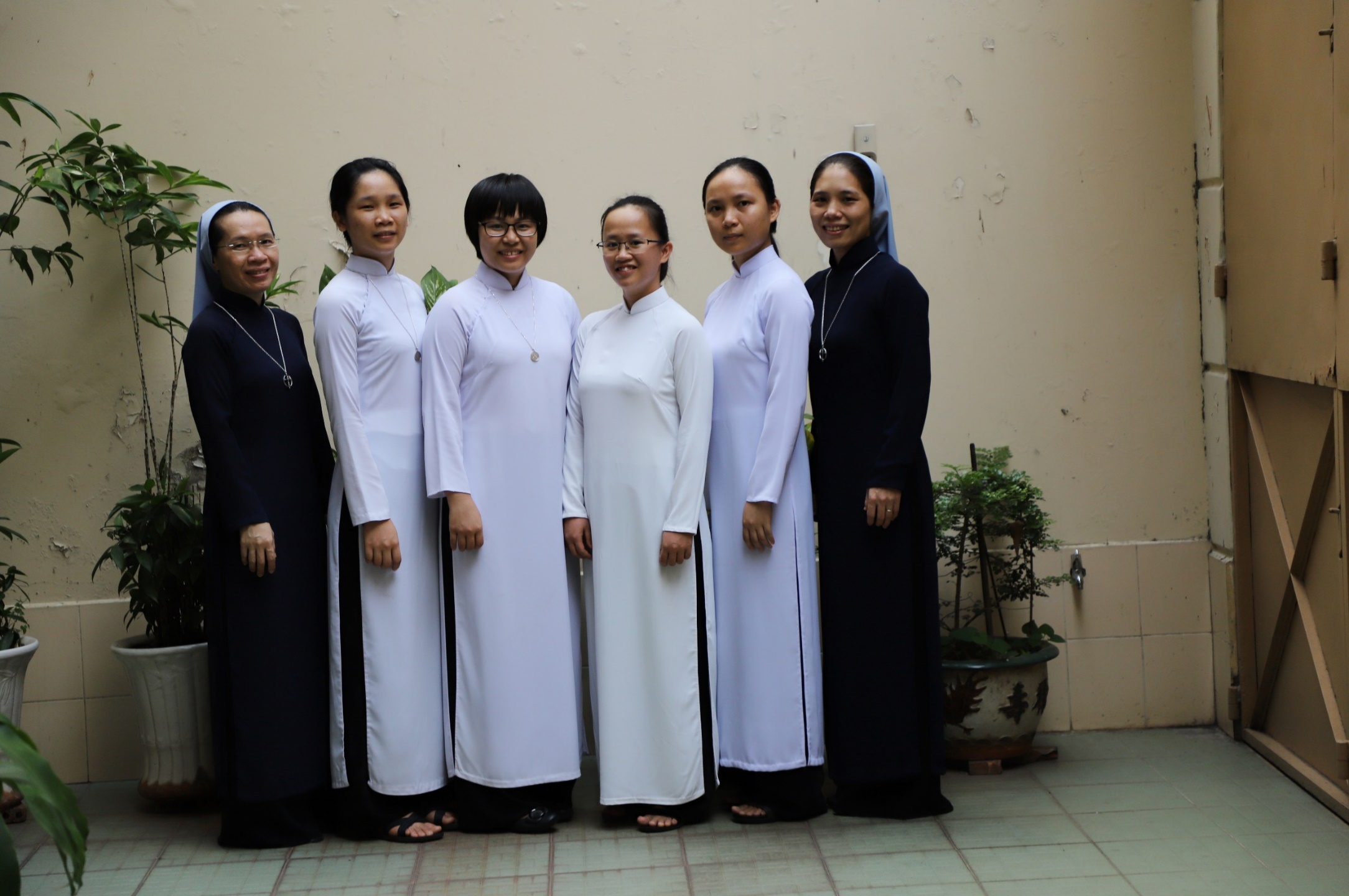 Qu’il est agréable, qu’il est doux pour des sœurs de demeurer ensemble!   
Ps 133,1
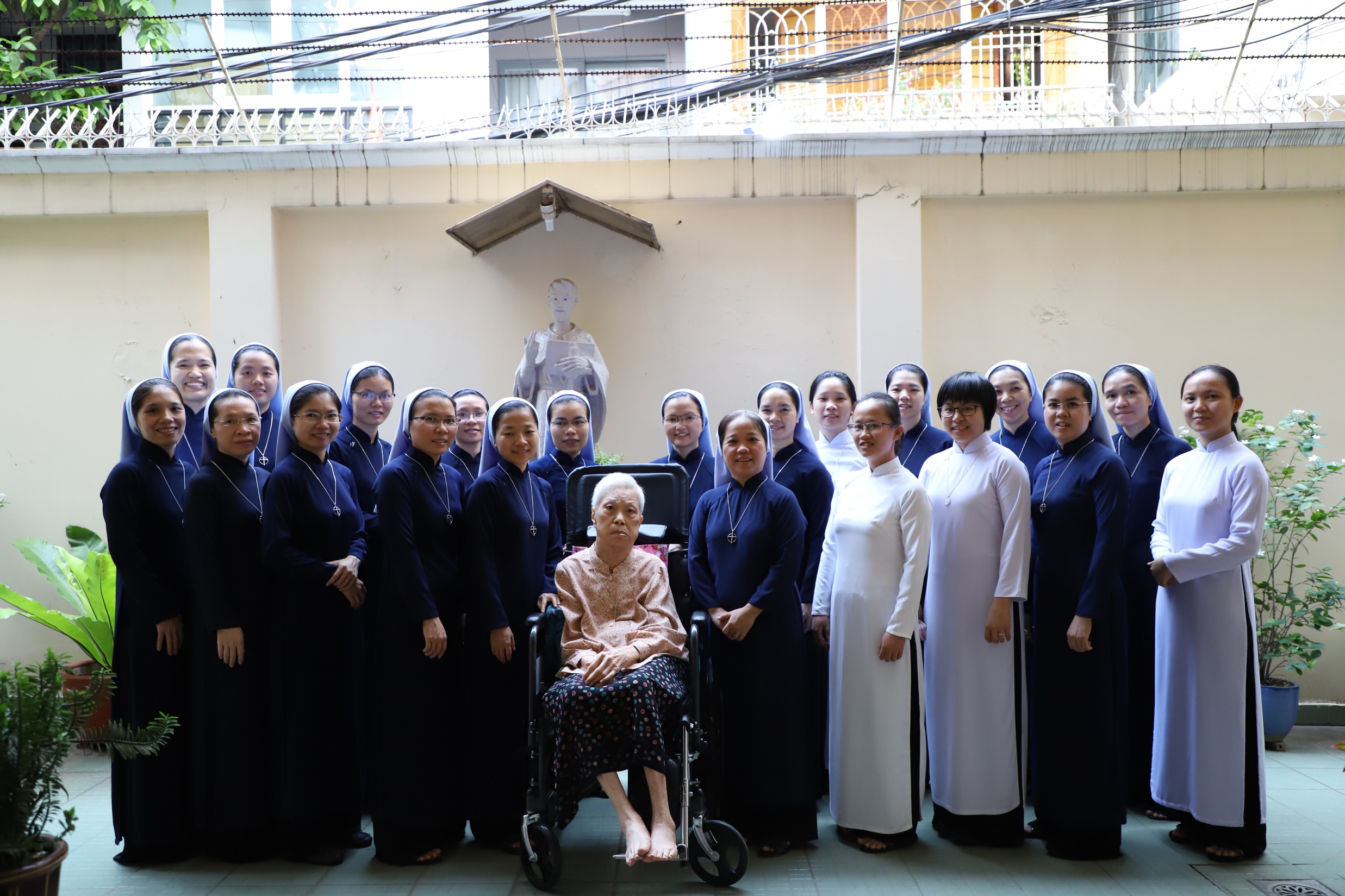 éléments
DE notre VIE CONSACRéE
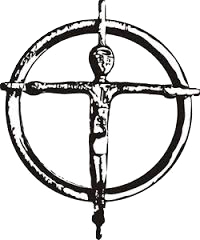 * VIE SPIRITUELLE
* VIE COMMUNAUTAIRE
* VIE APOSTOLique
VIE SPIRITUELLE
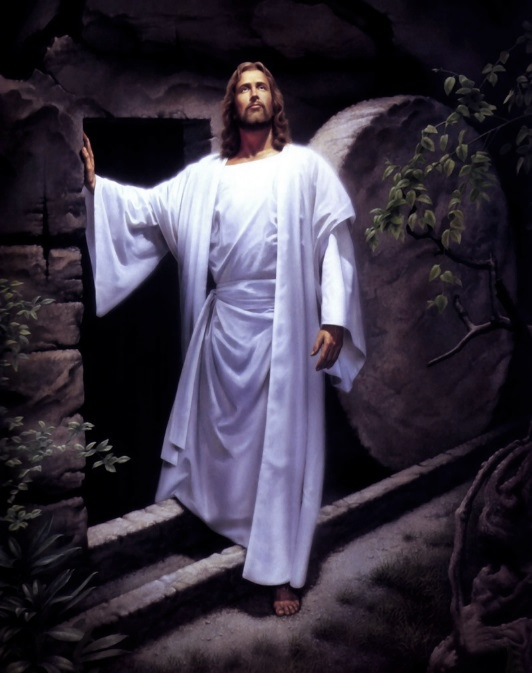 ĐỜI SỐNG TÂM LINH
EUCHARISTIE
Liturgie des Heures
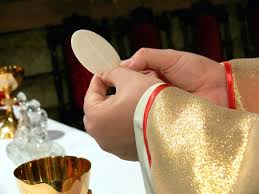 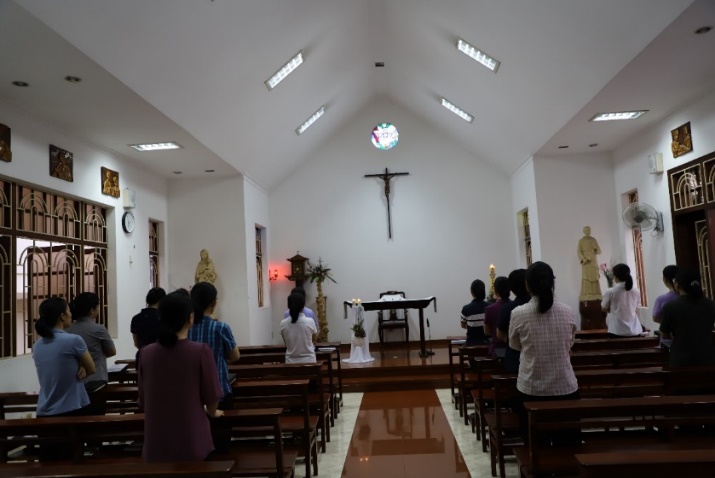 Ce que je suis,
 je le suis
par la grâce de Dieu.

S.Paul aux Corinthiens
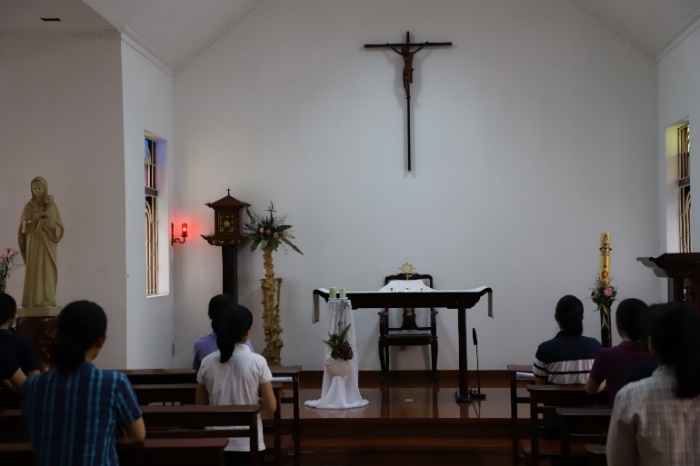 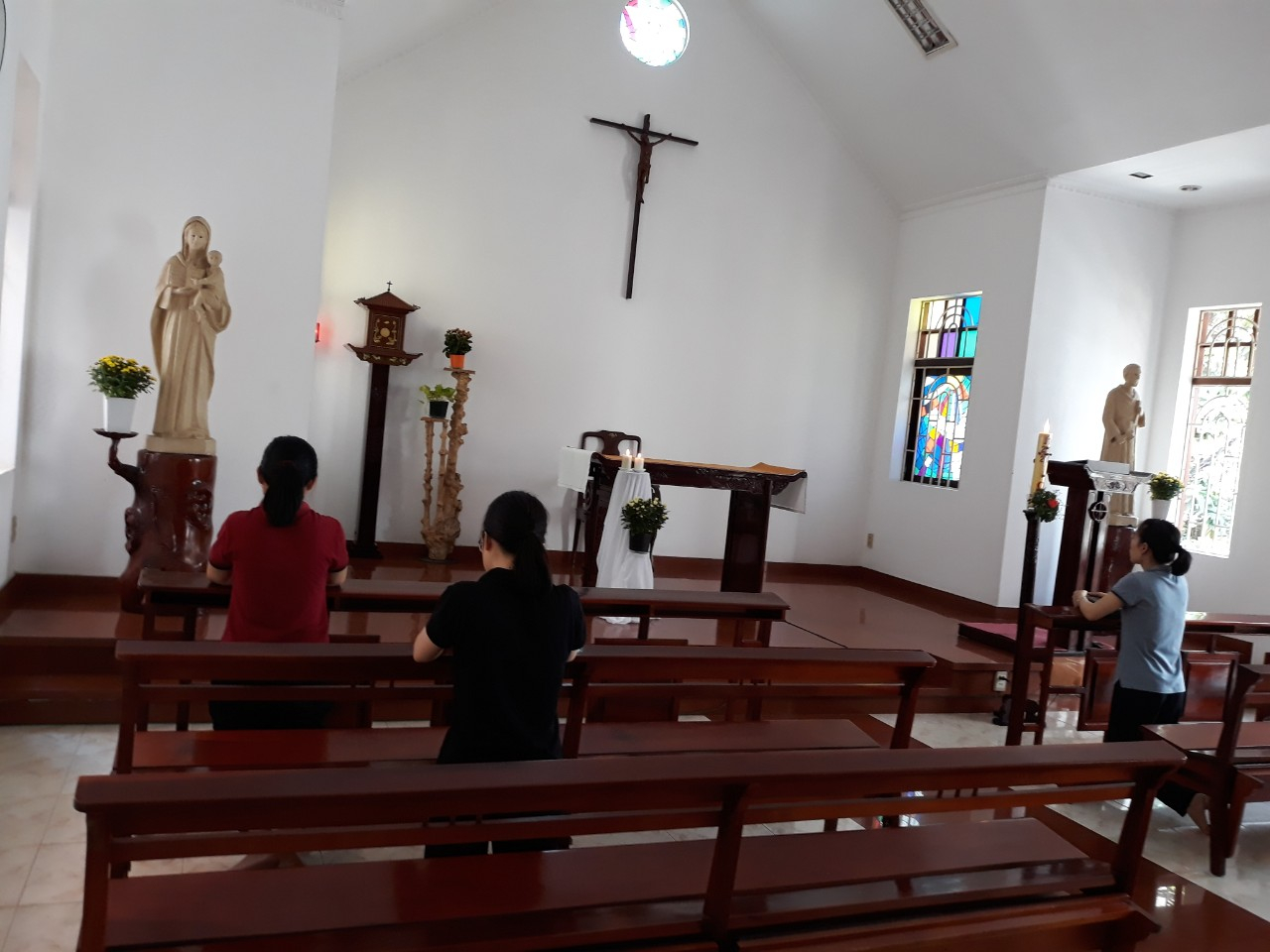 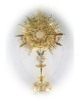 ADORATION
MÉDITATION
LA RÉCOLLECTION MENSUELLE

LA RETRAITE ANNUELLE
LE PARTAGE de la Parole
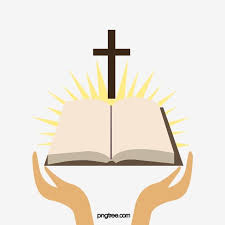 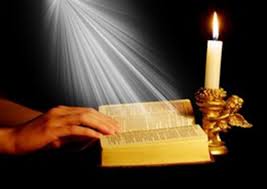 LA LECTURE
SPIRITUELLE
Fortifient notre amour du Christ et de nos Sœurs
Qu’il est agréable, qu’il est doux pour des sœurs de demeurer ensemble!   
Ps 133,1
VIE COMMUNAUTAIRE
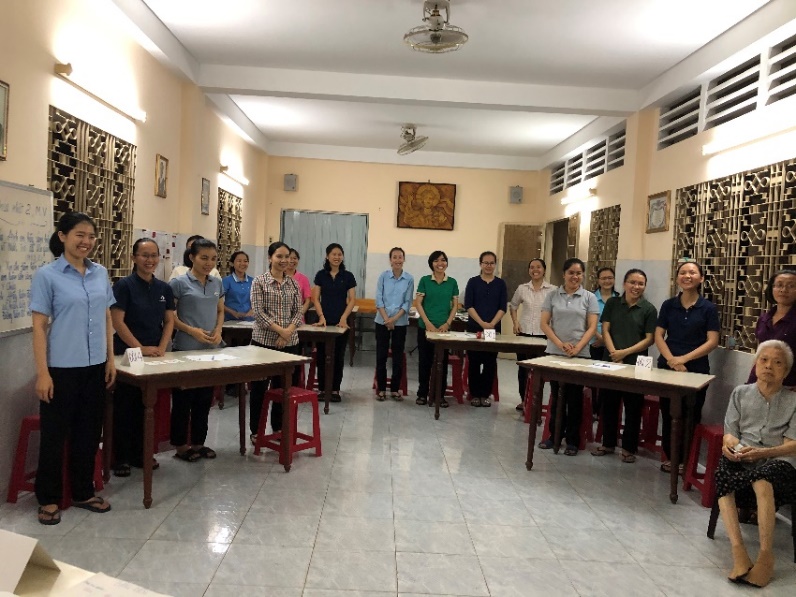 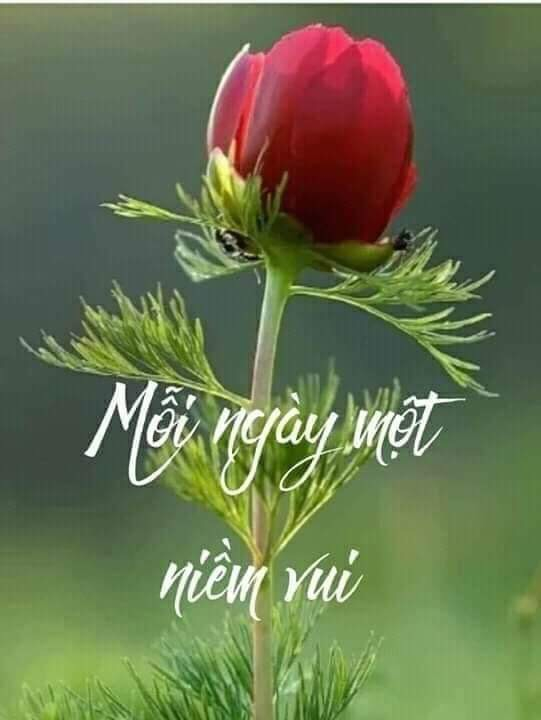 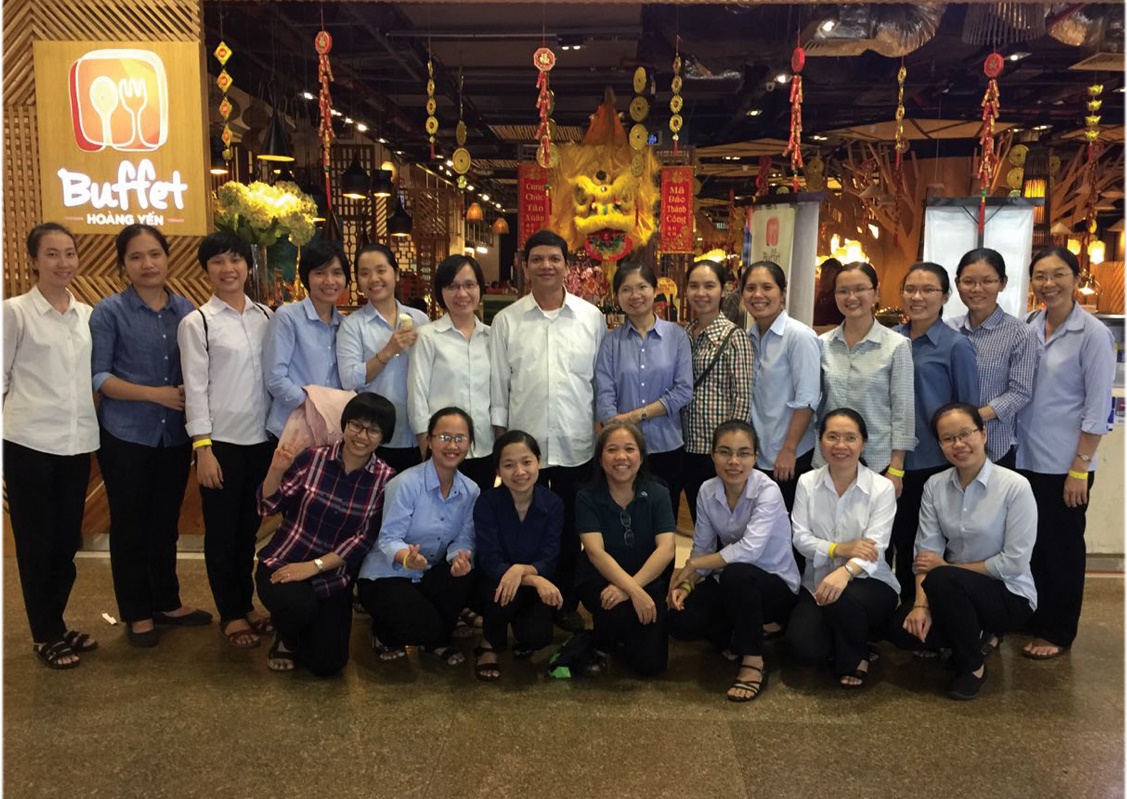 DÉTENTE PAR LES JEUX
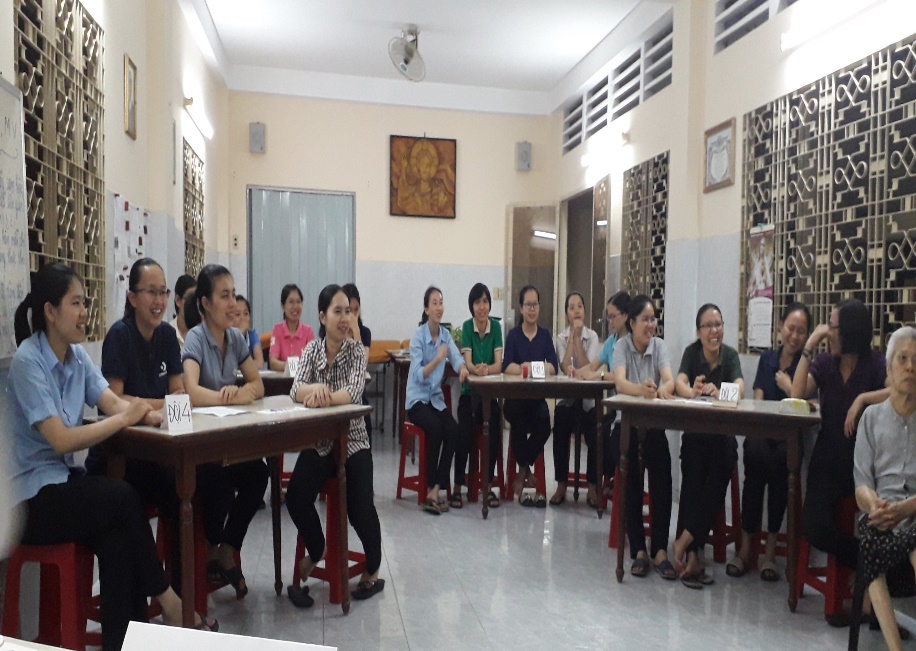 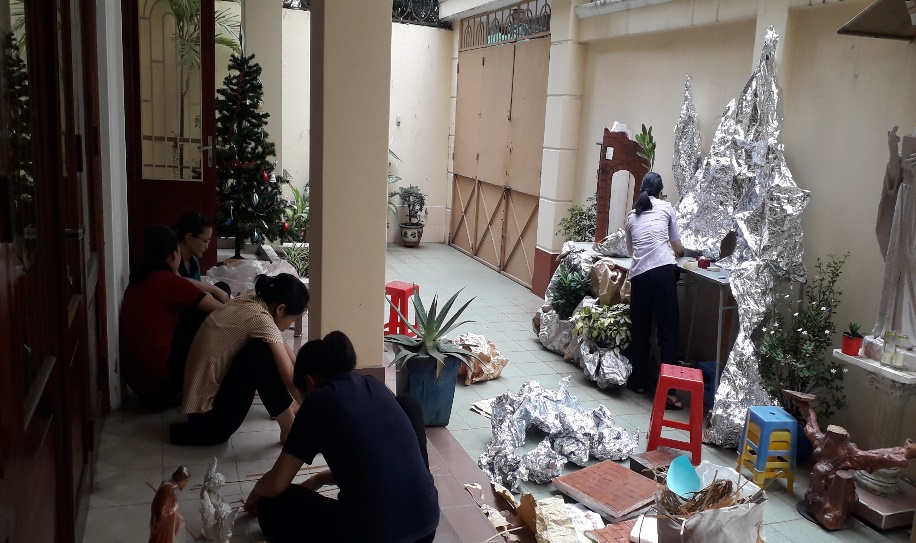 JEUX  BIBLIQUES
PREPARATION DE LA CRÊCHE
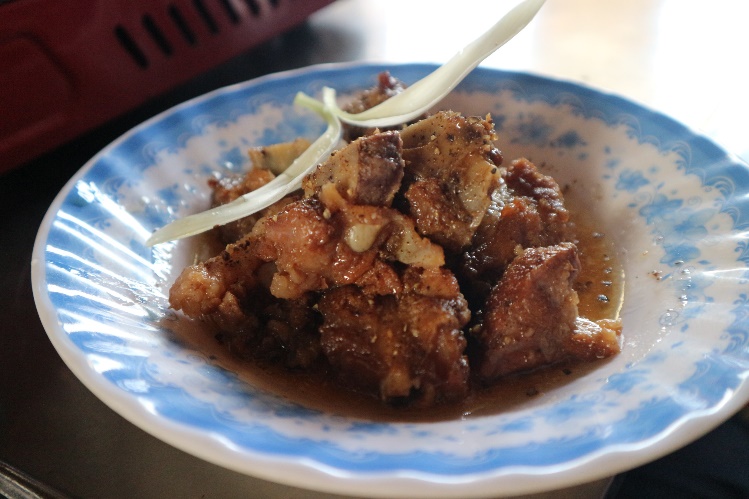 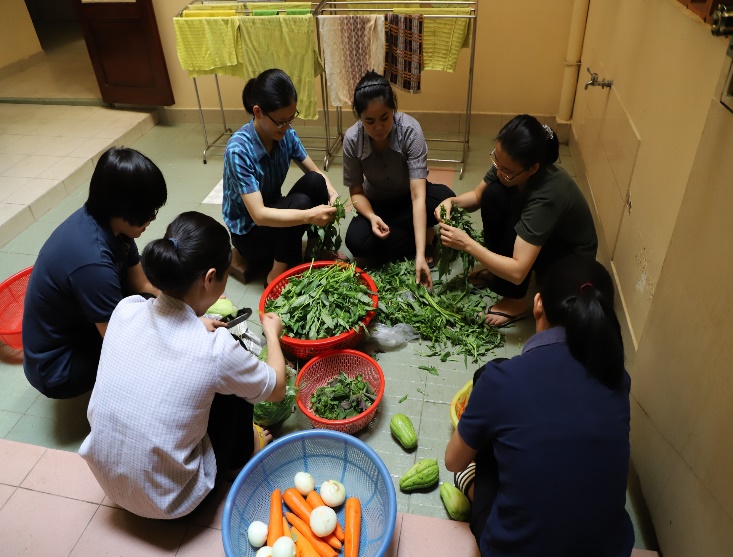 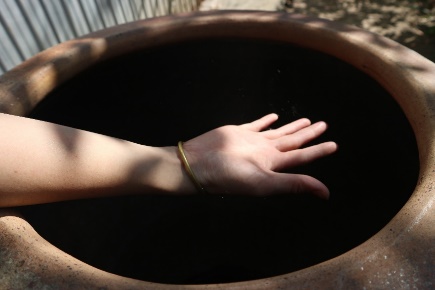 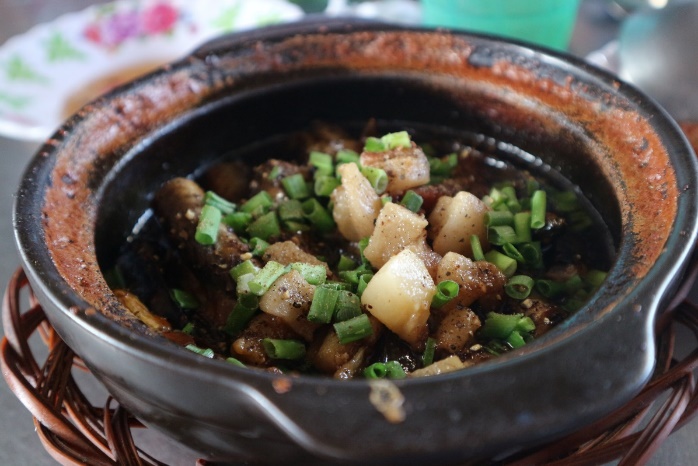 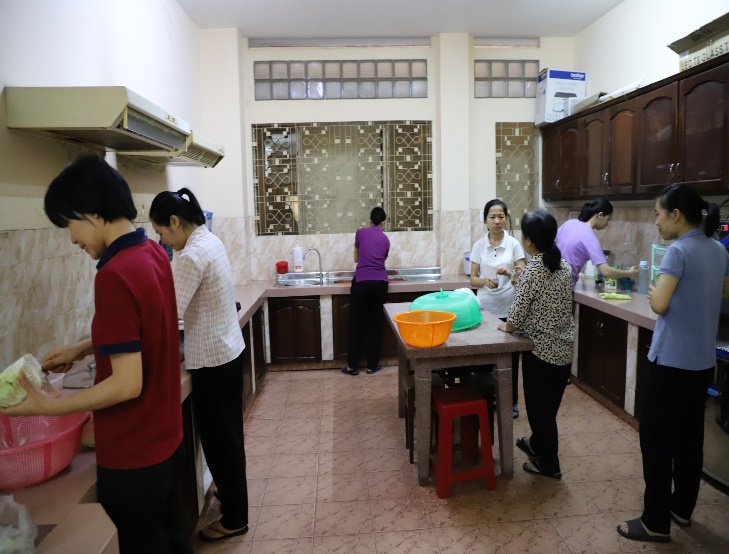 LES ŒuvreS 
de NOS MAINS
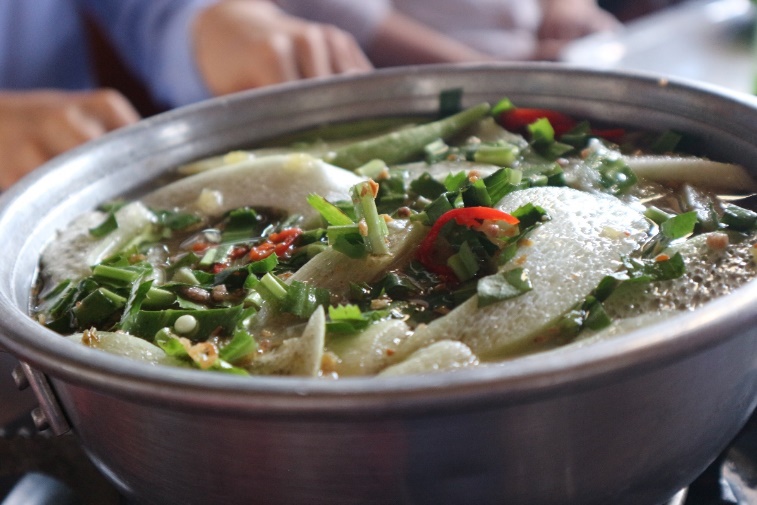 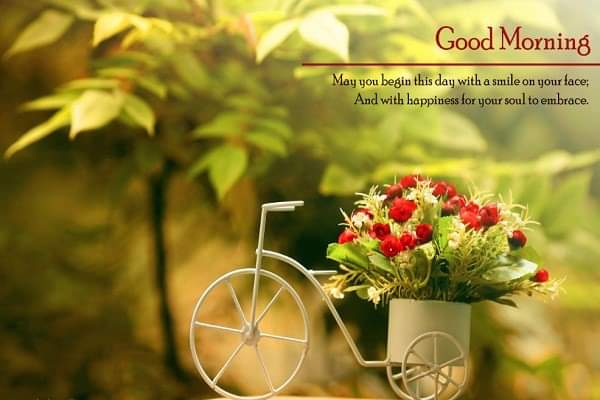 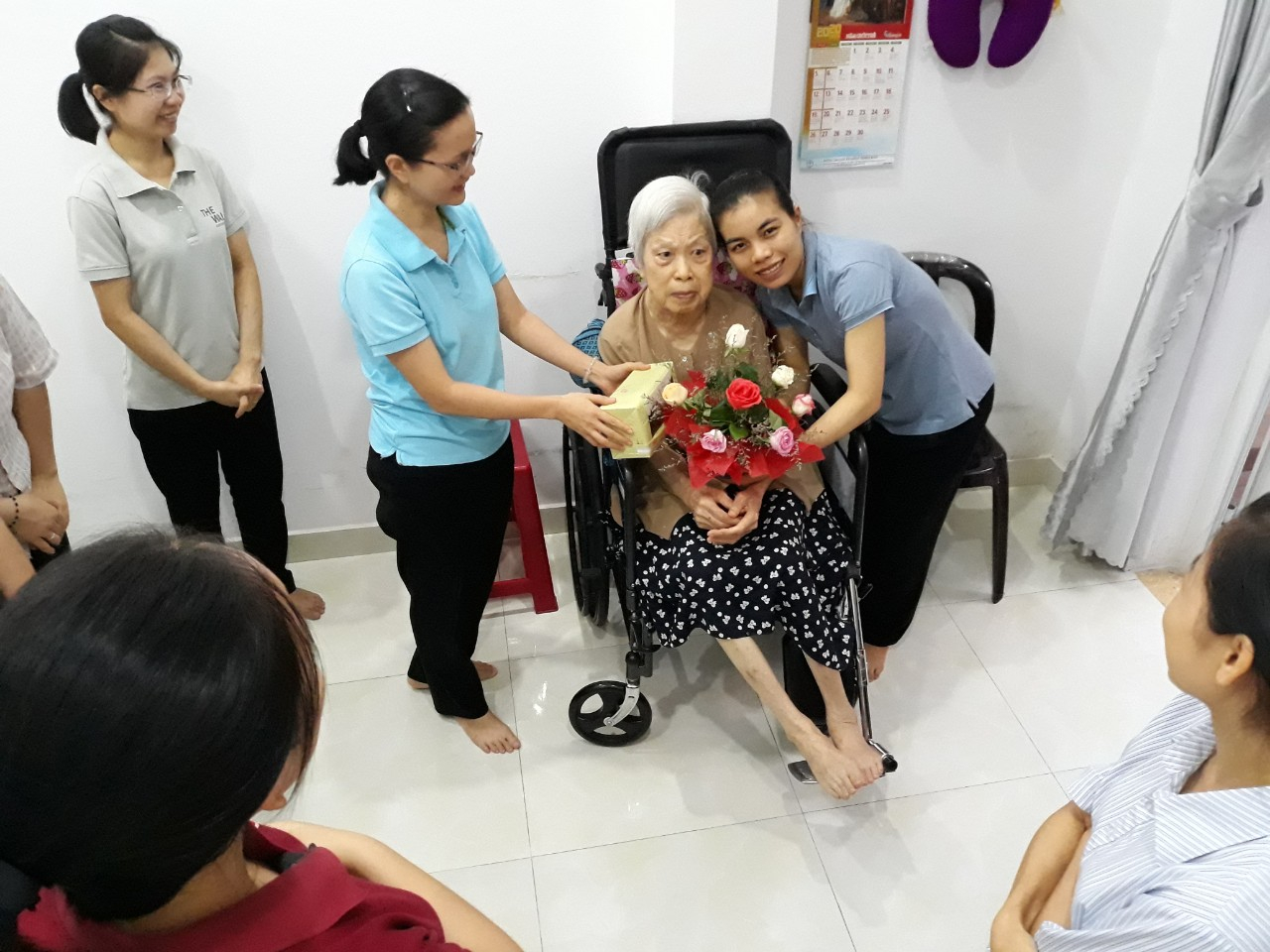 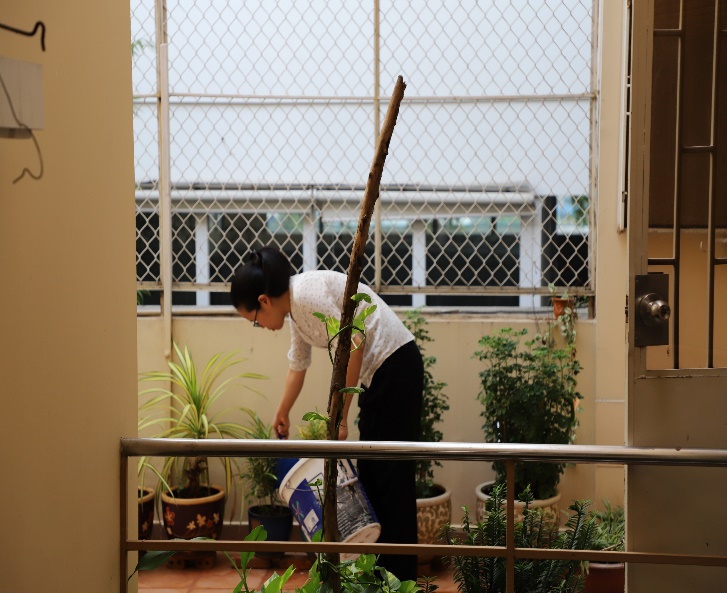 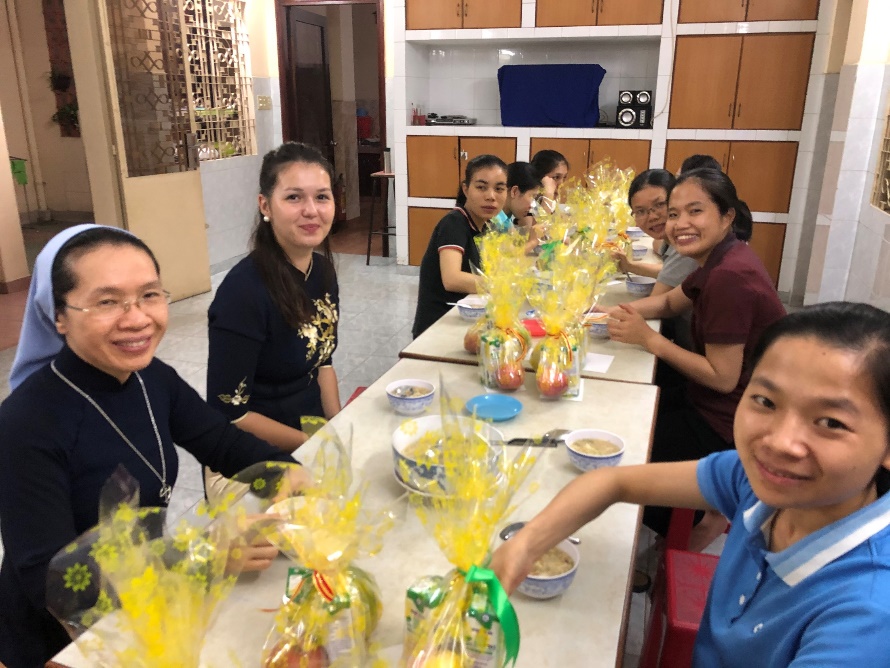 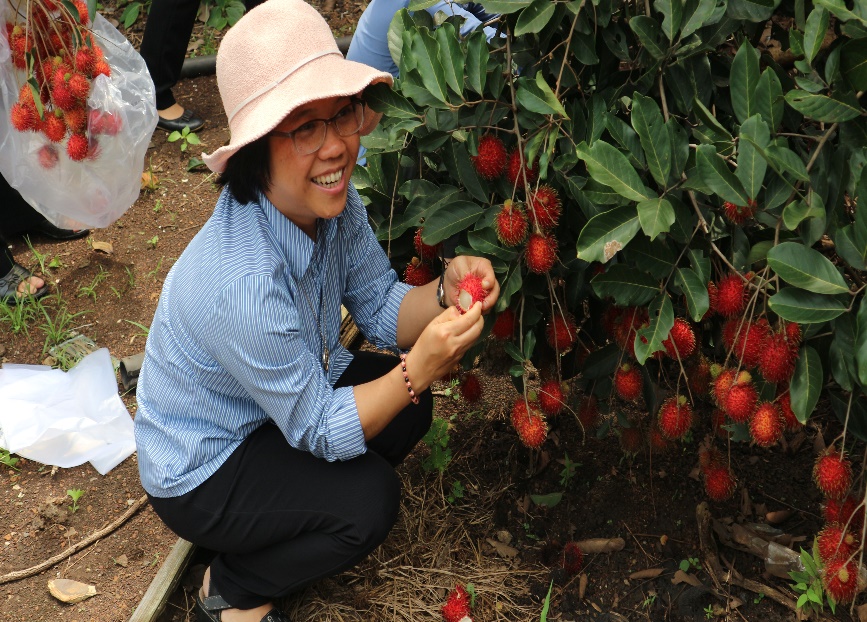 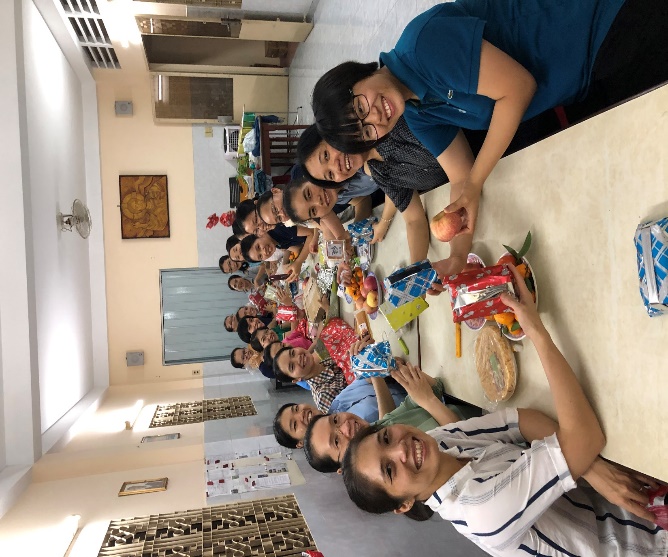 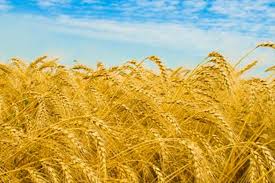 VIE APOSTOLique
“Allez dans le monde entier. Proclamez l’Evangile à toute la création» (Mc 16,15)
LIBRAIRIE 
NOTRE DAME
LIBRAIRIE DU CENTRE PASTORAL
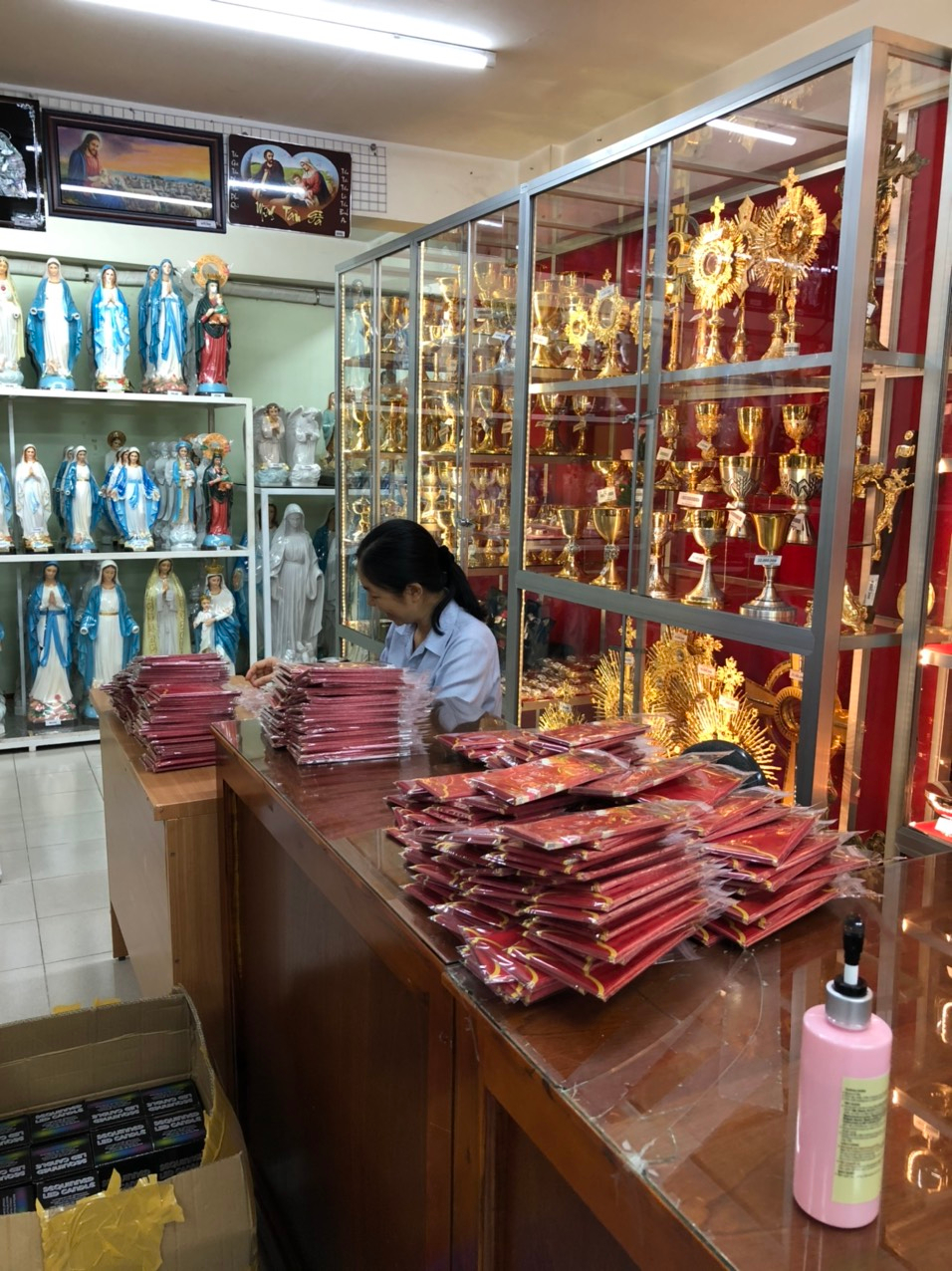 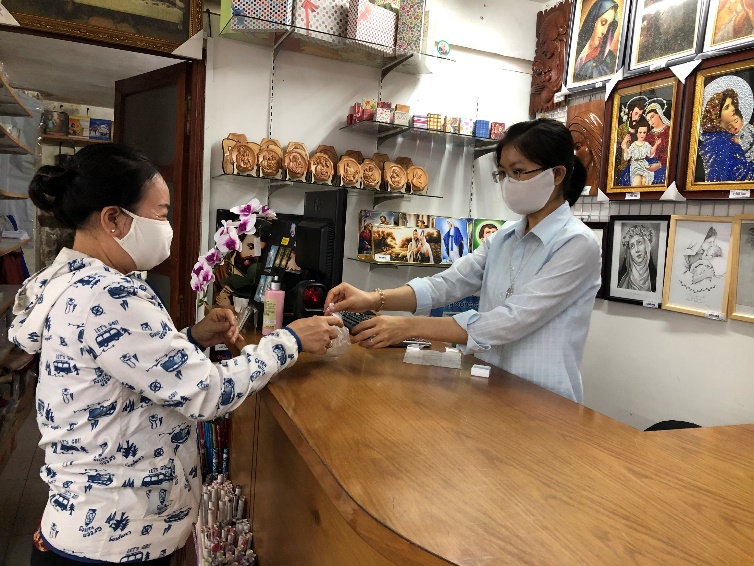 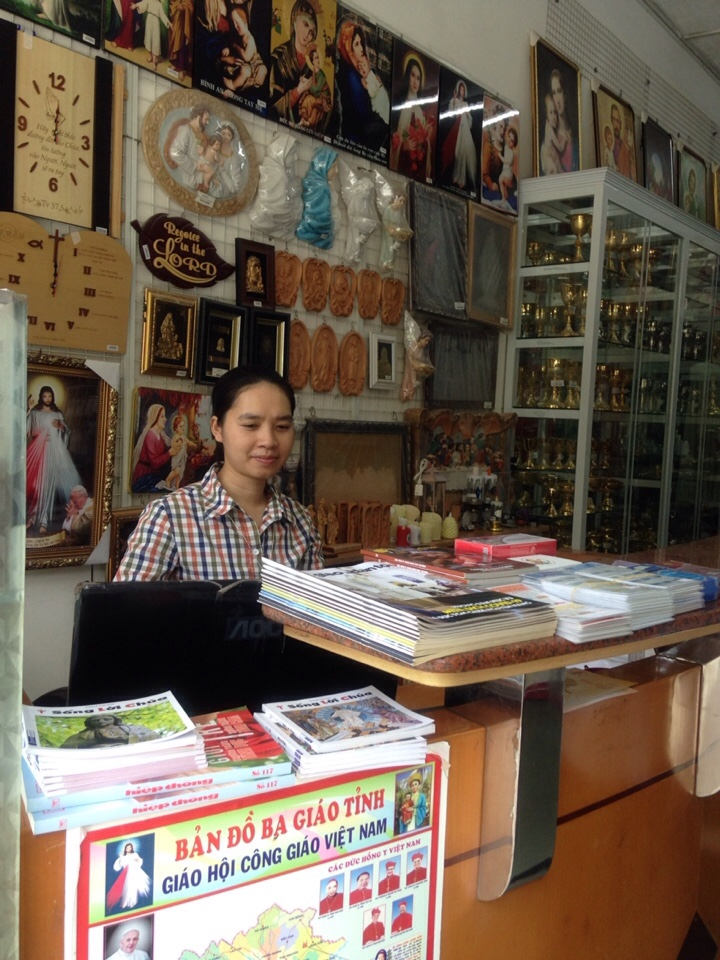 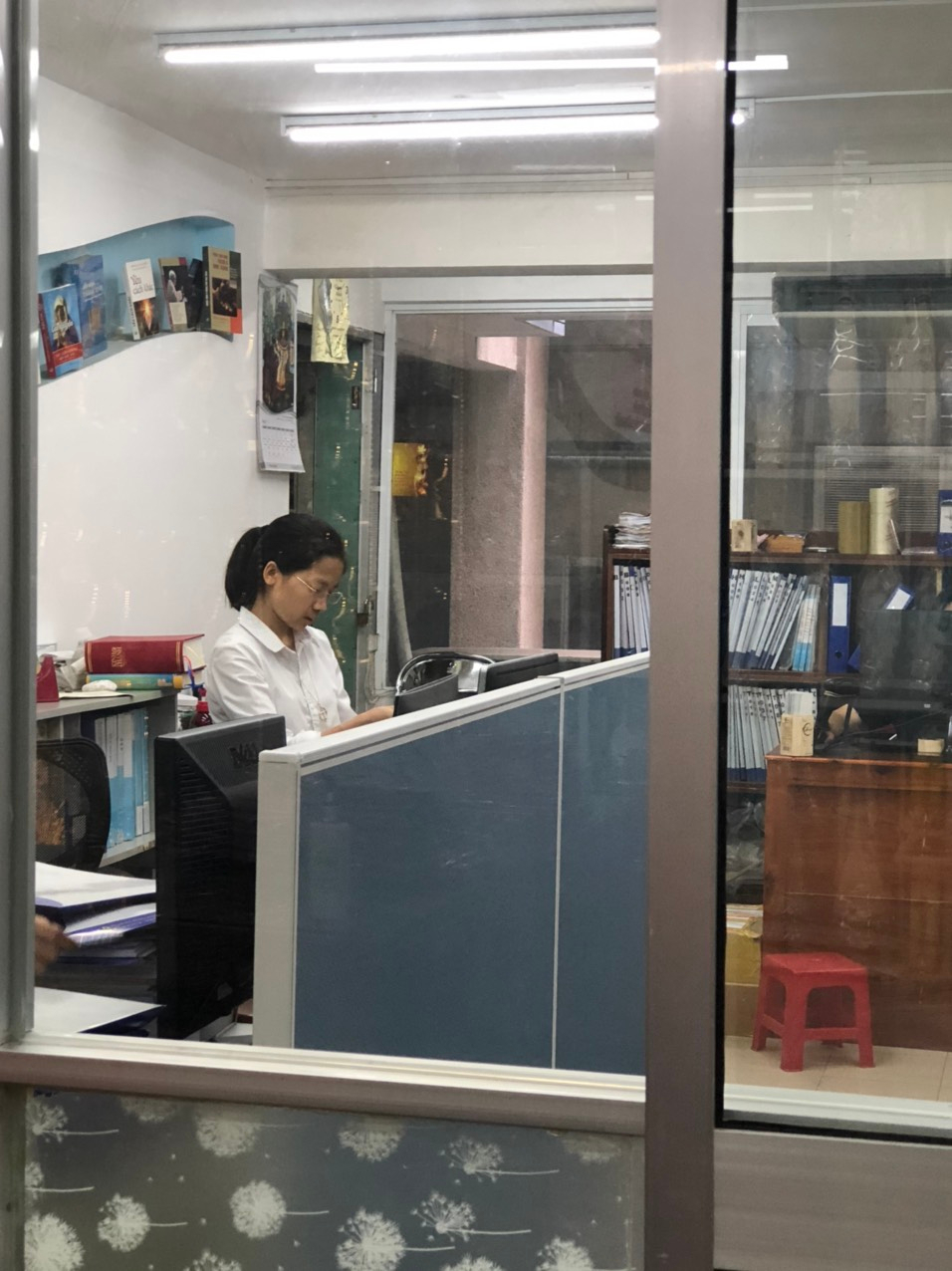 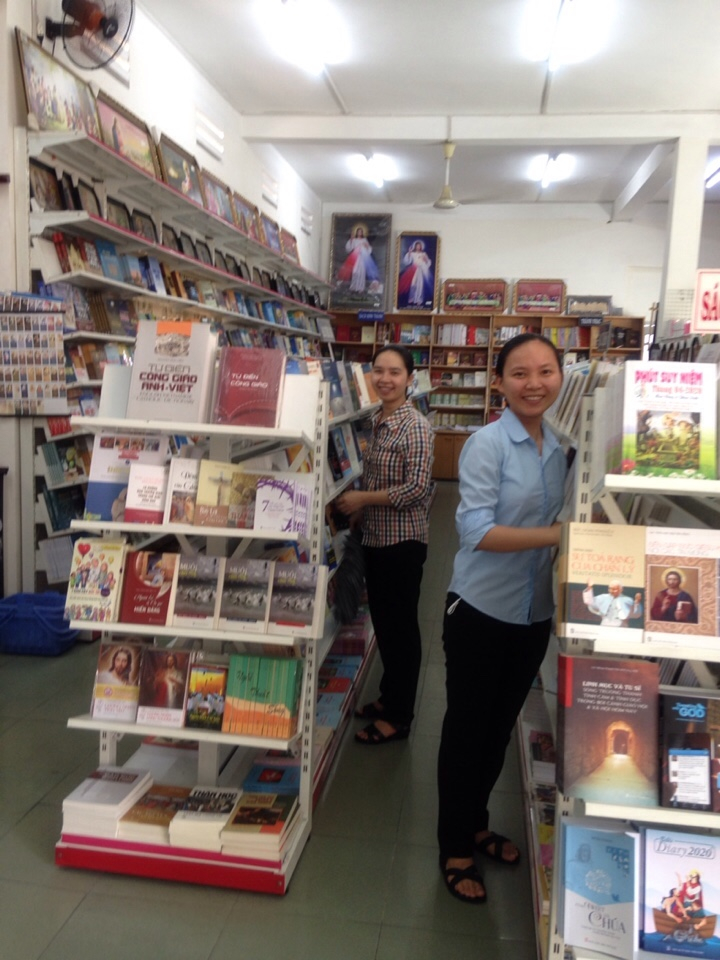 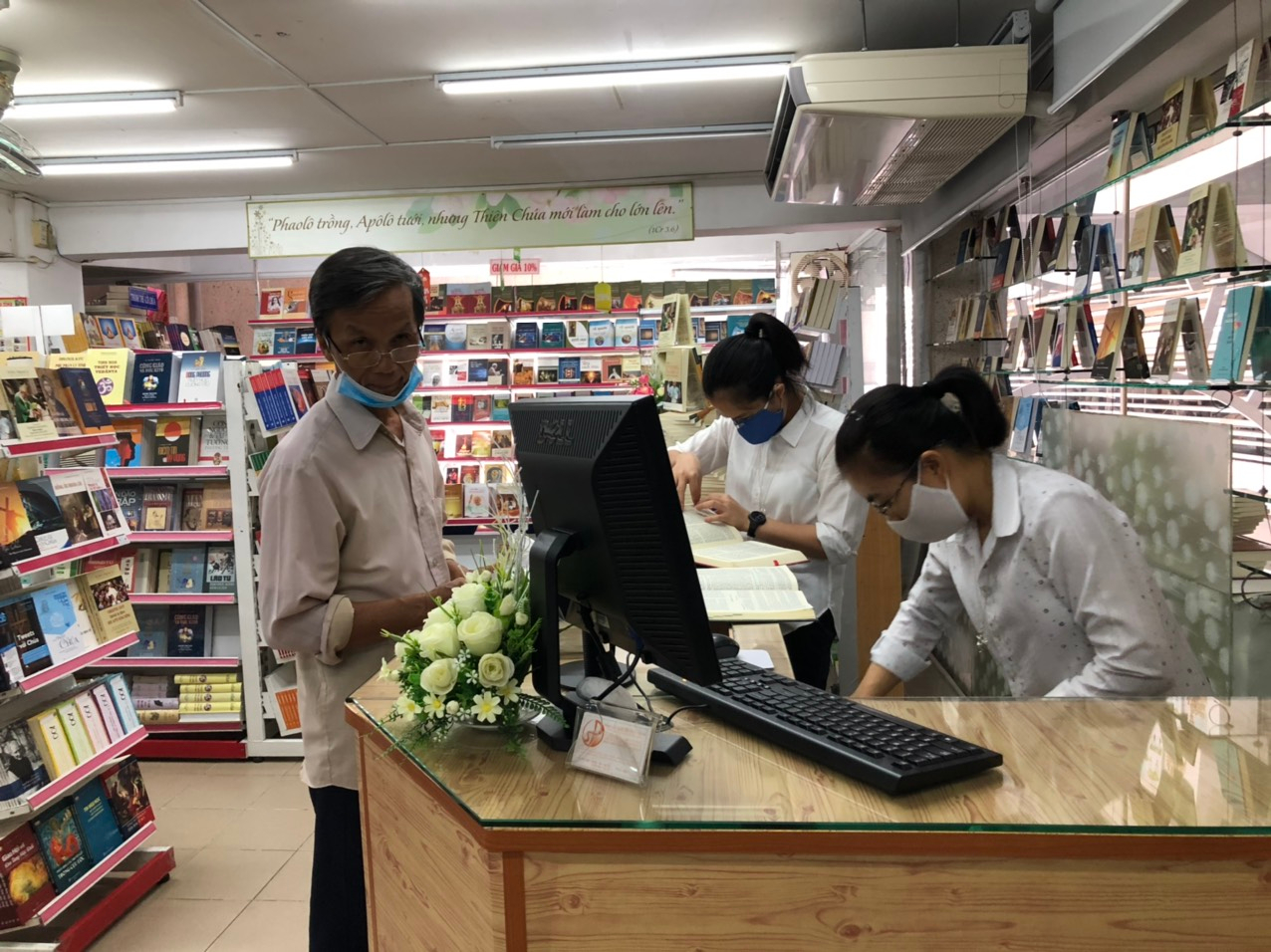 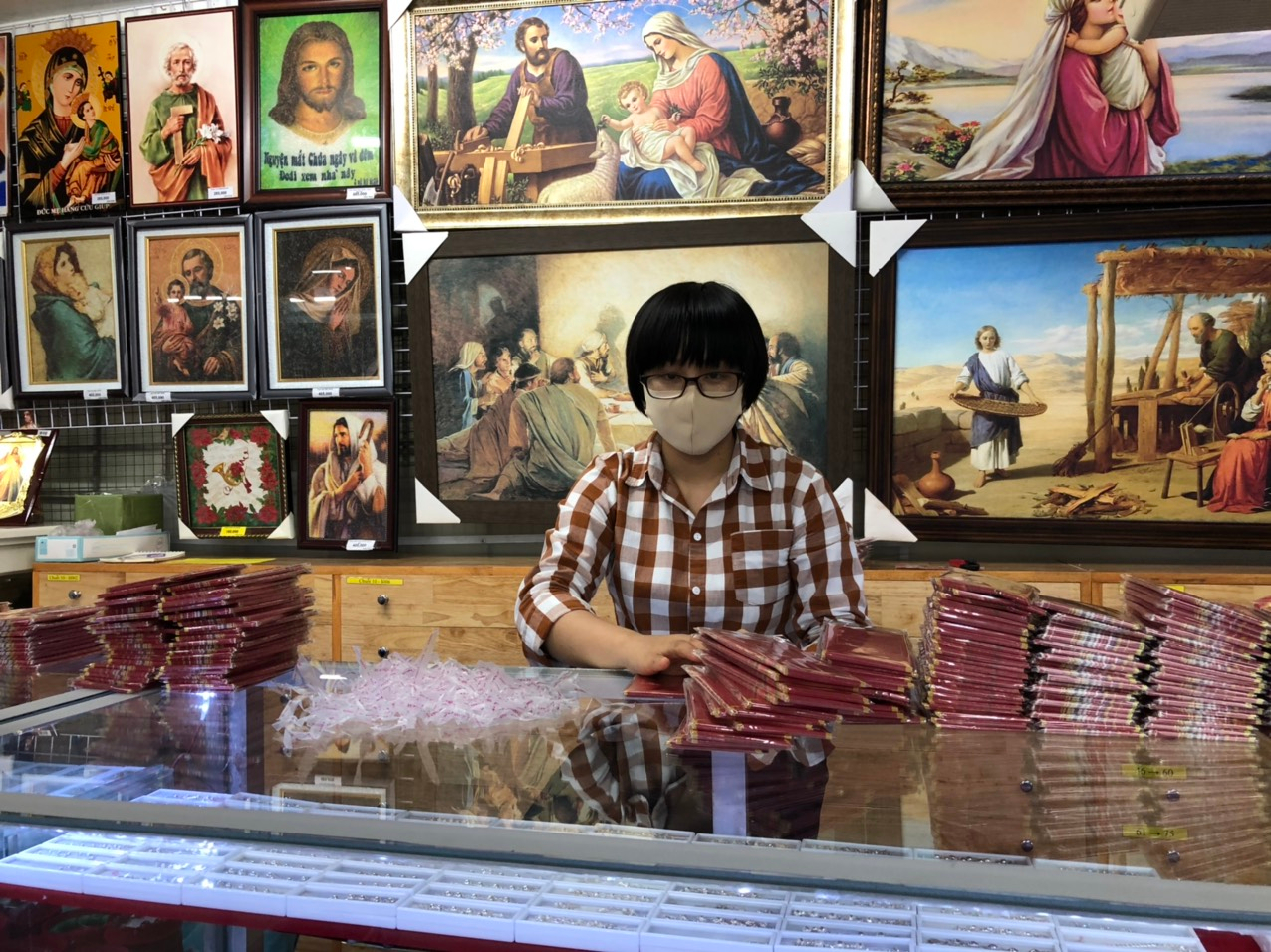 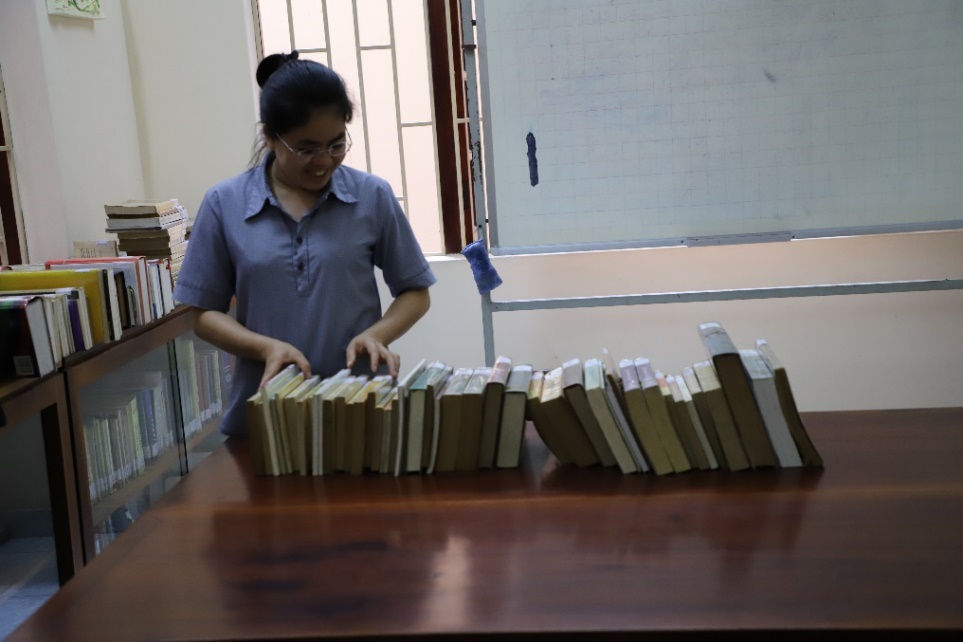 BIBLIOTHÈQUE DU GRAND SÉMINAIRE
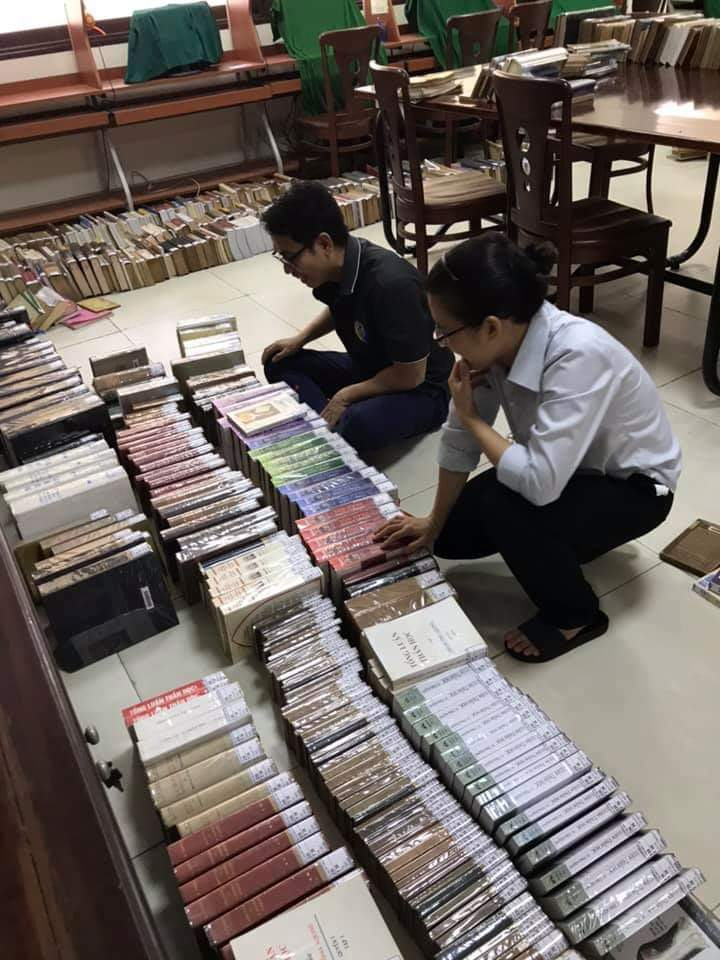 BIBLIOTHÈQUE DE LA COMMUNAUTÉ
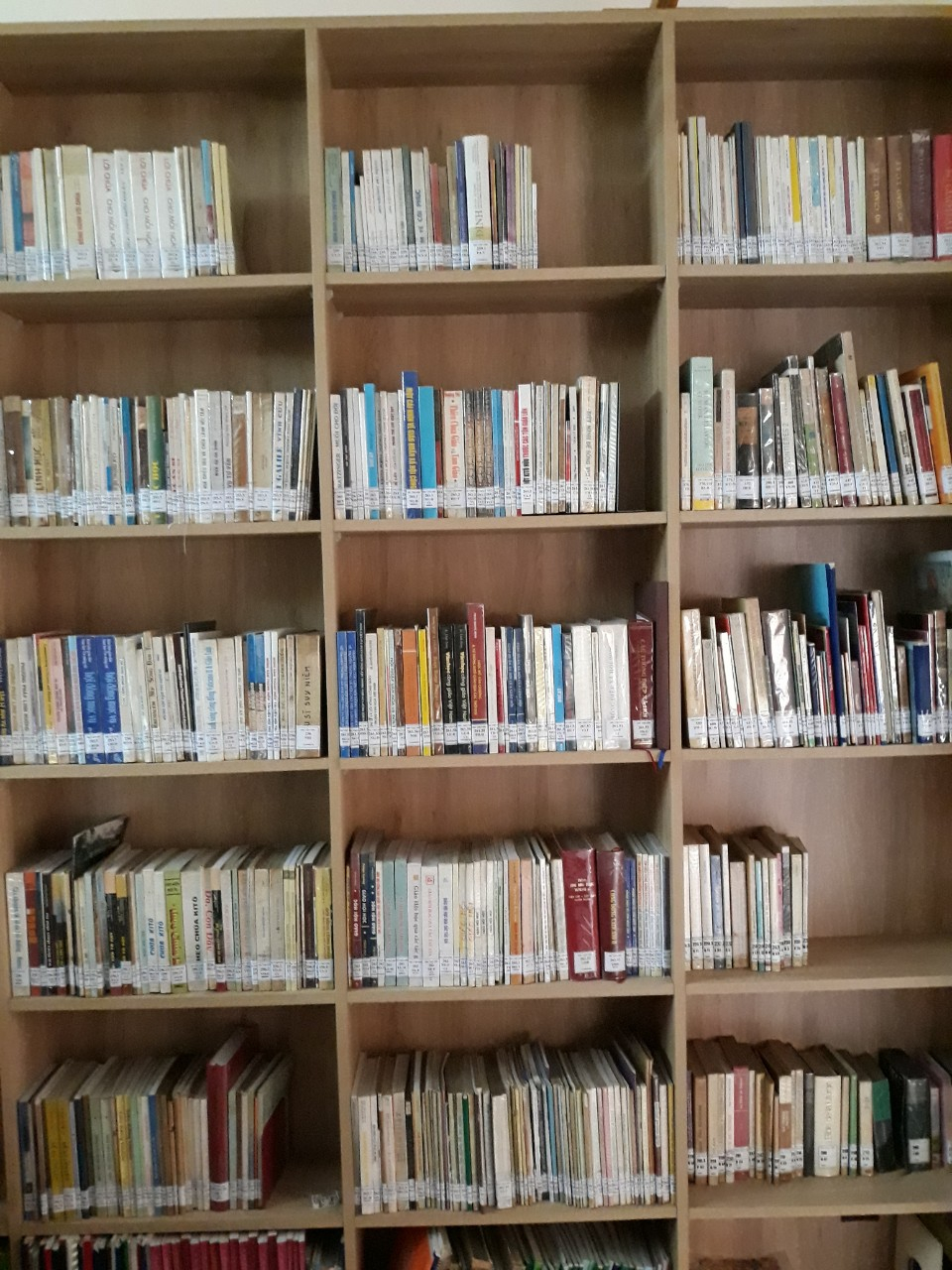 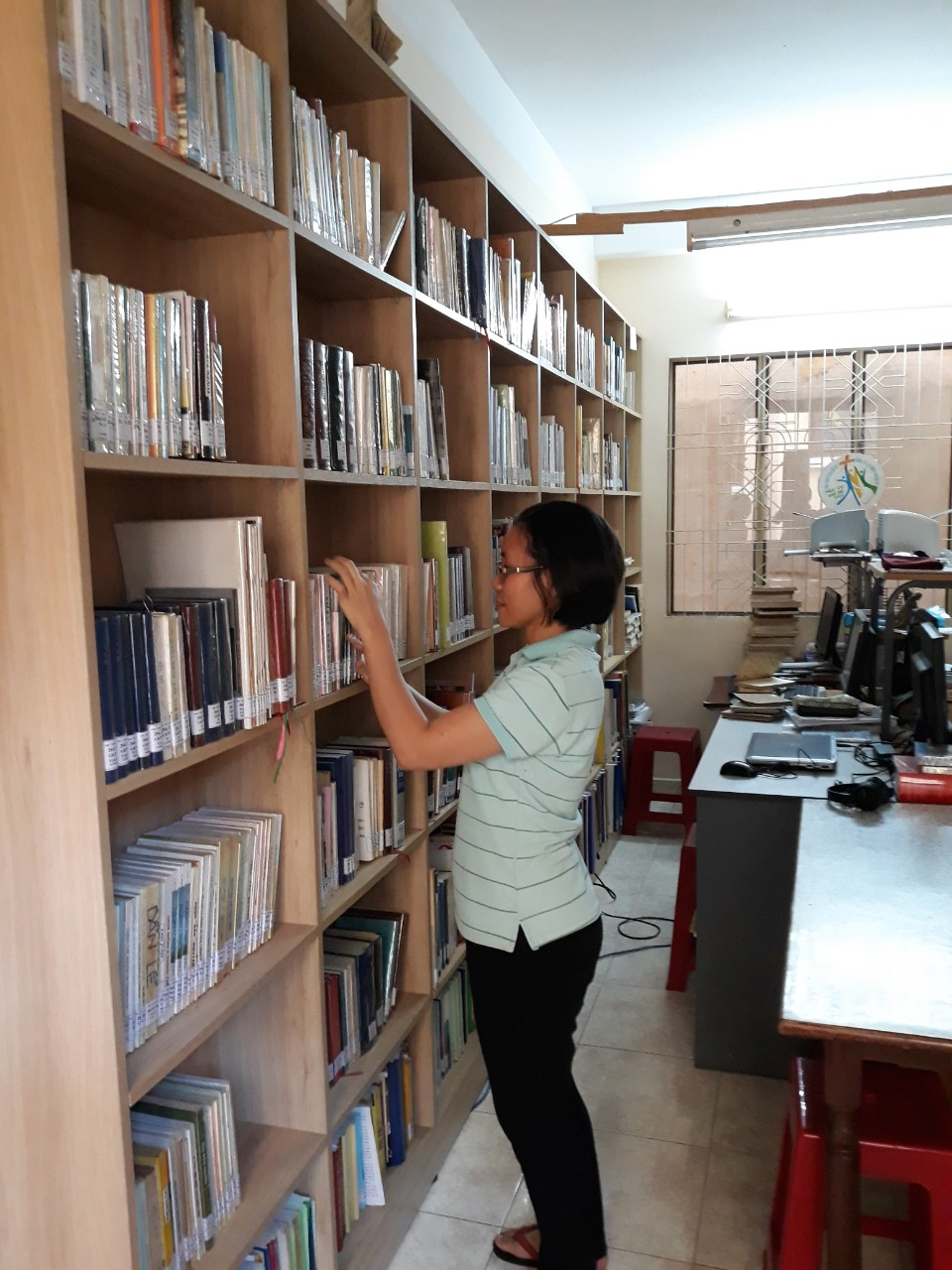 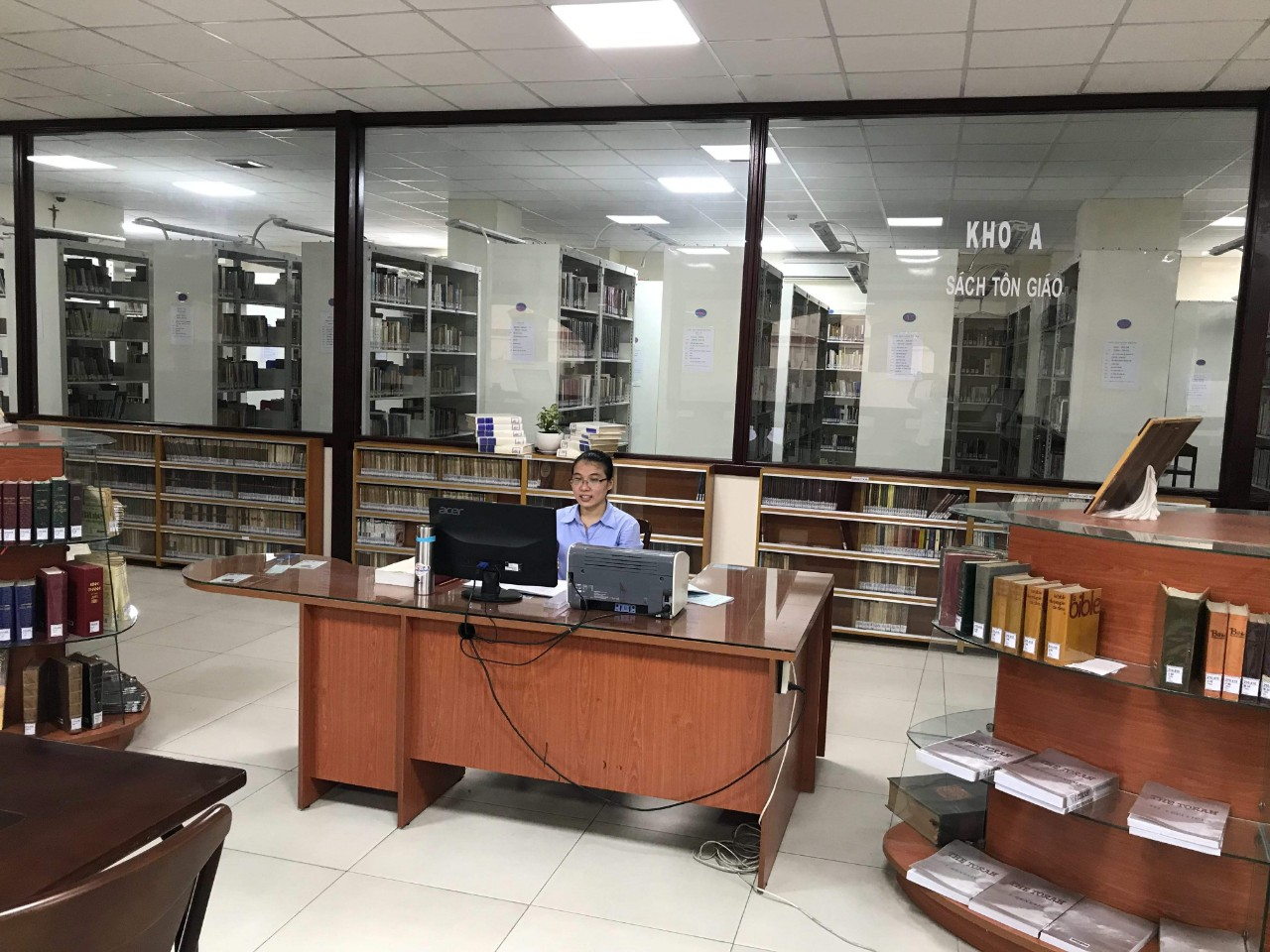 Devenir compétentes pour annoncer l’Evangile
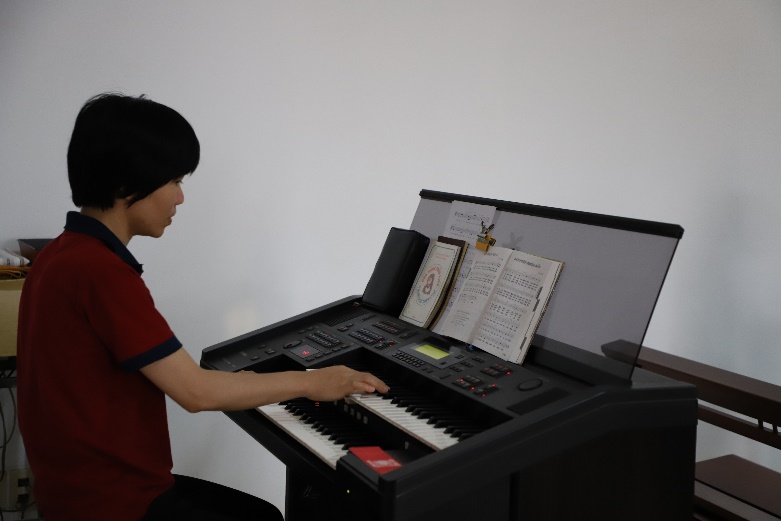 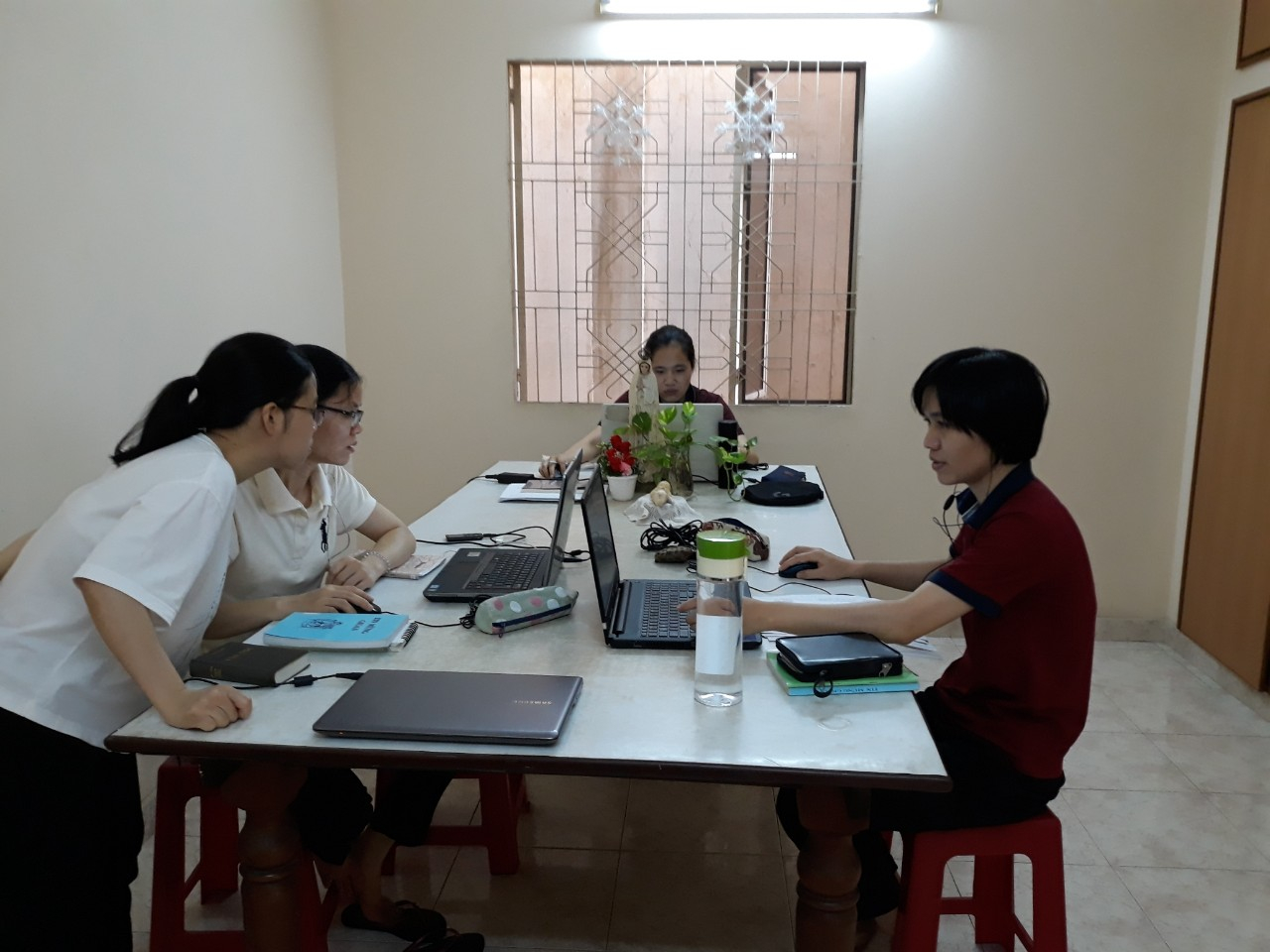 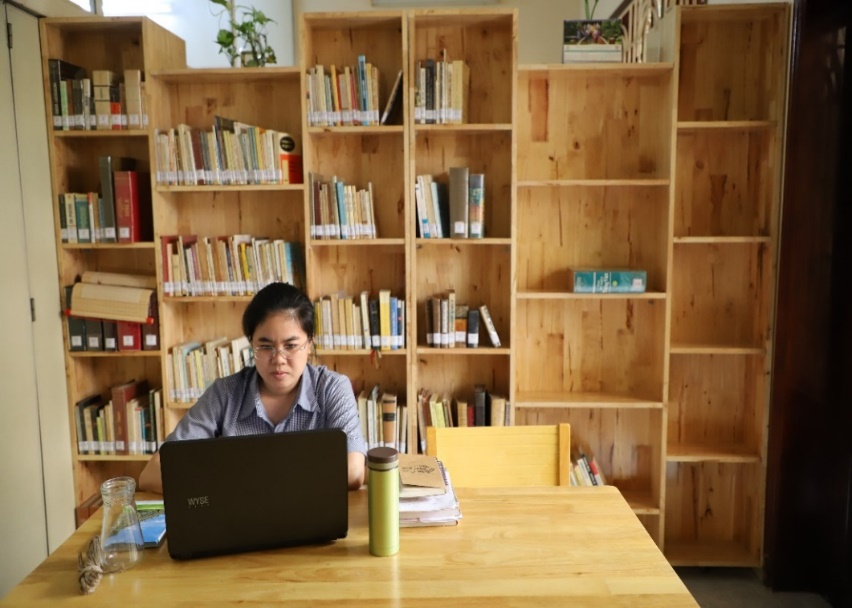 Comme les deux disciples d’Emmaüs
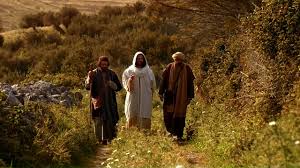 RENDRE VISITE AUX PAUVRES ET AUX ENFANTS ORPHELINS
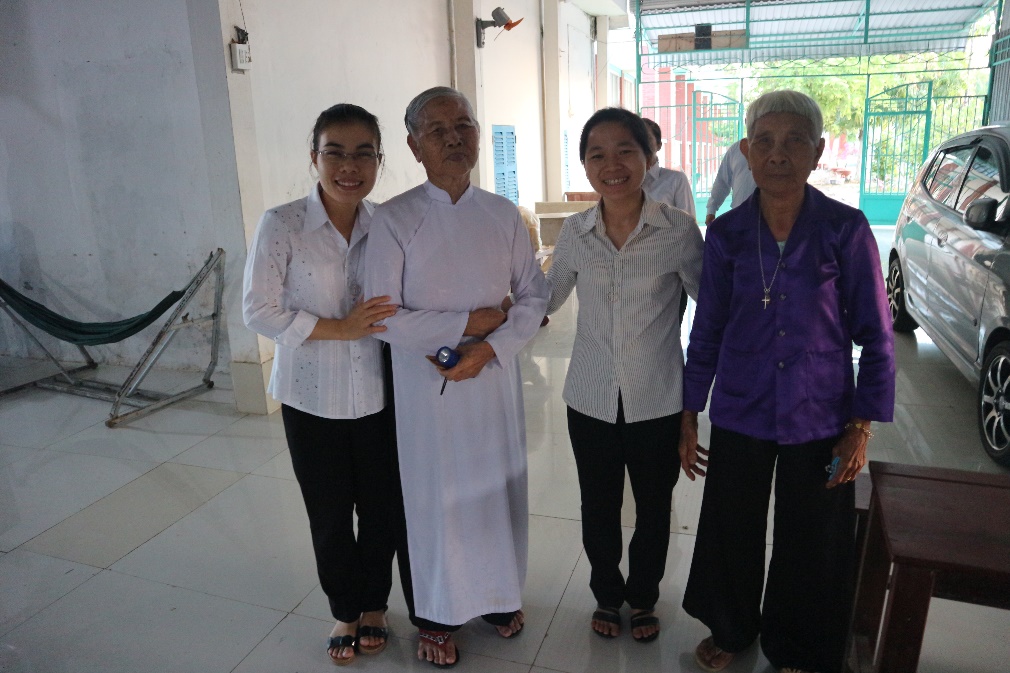 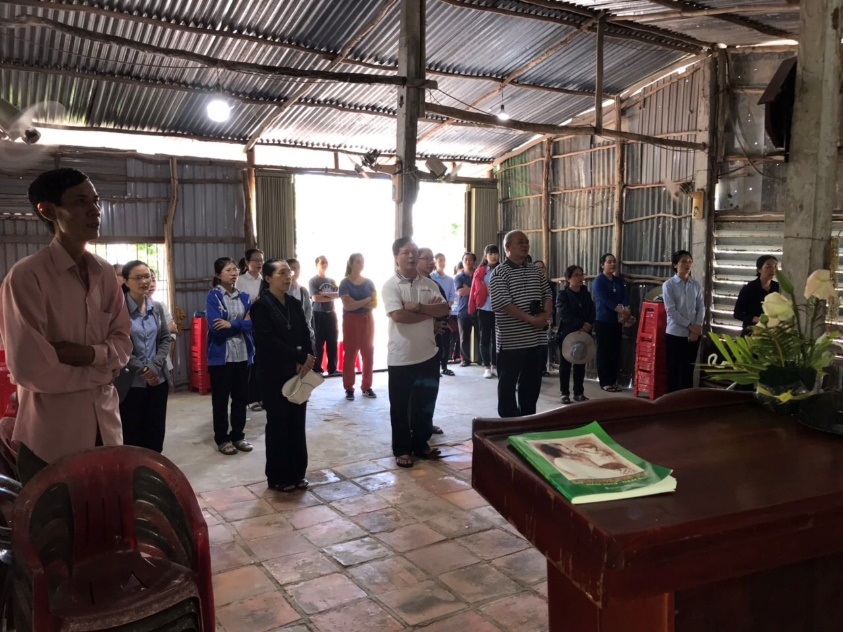 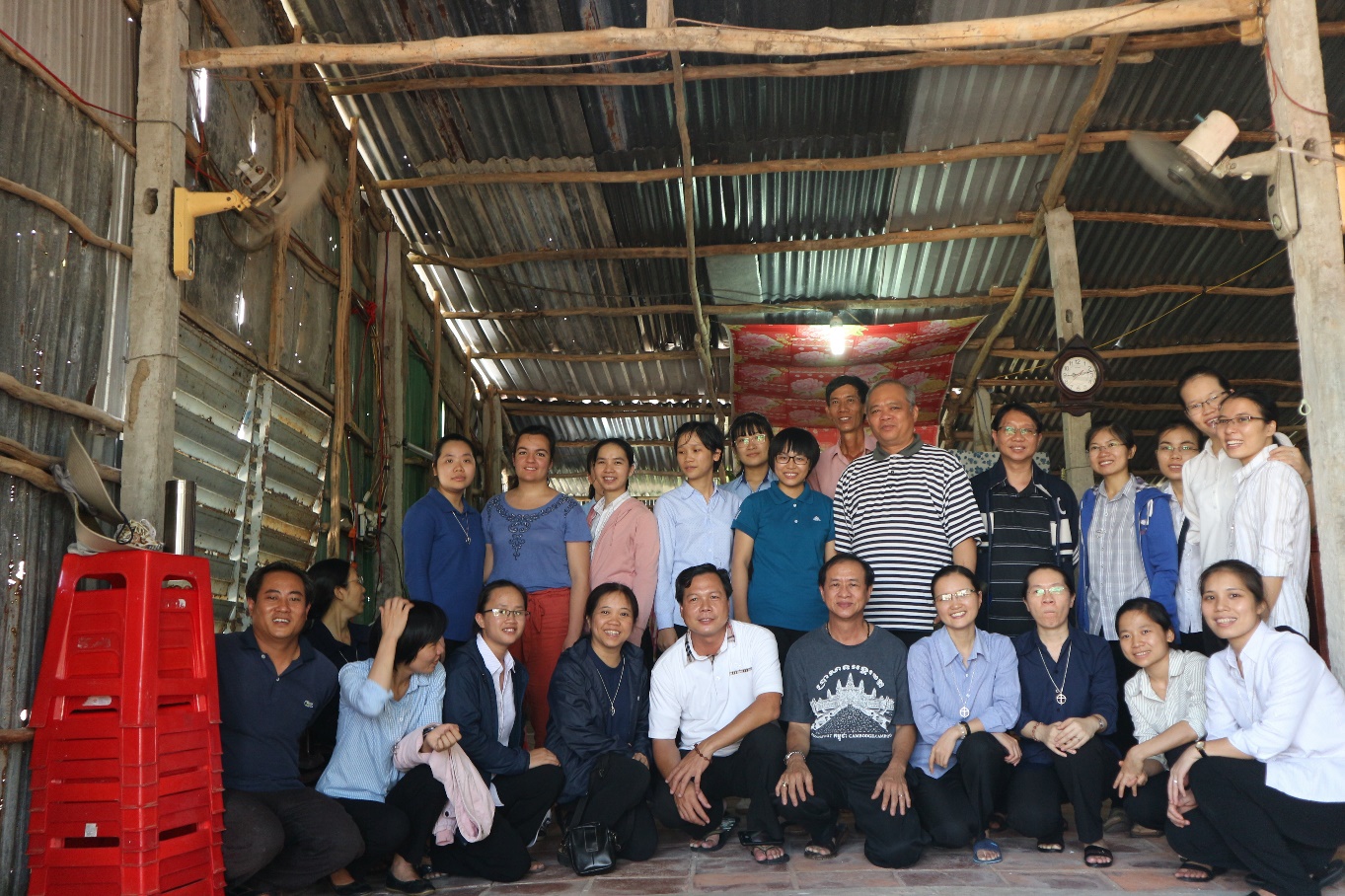 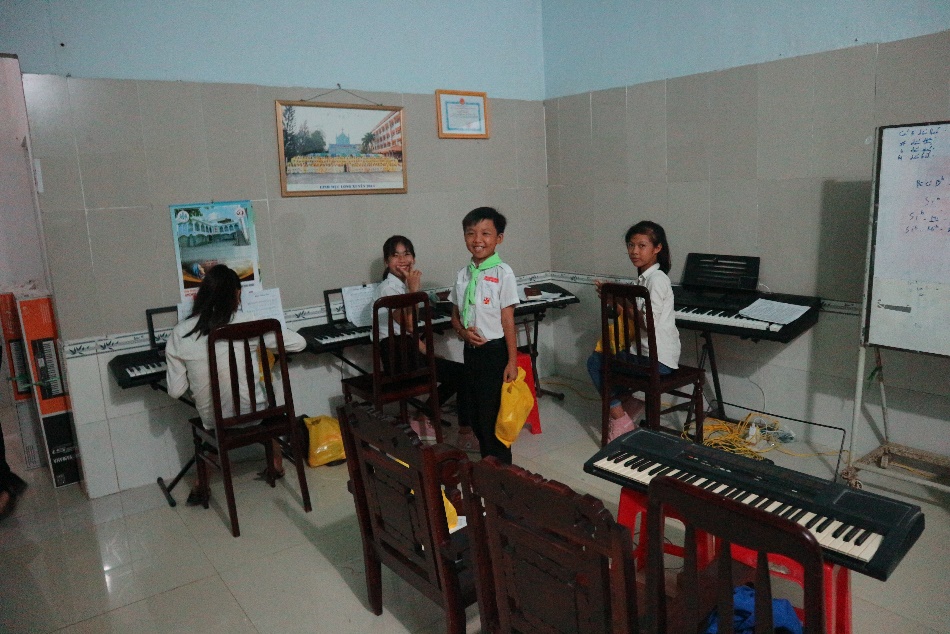 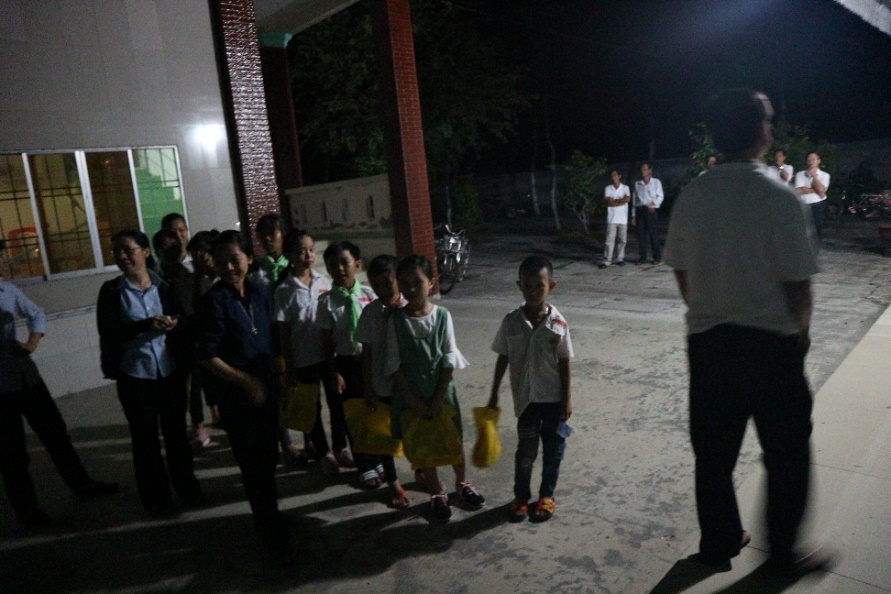 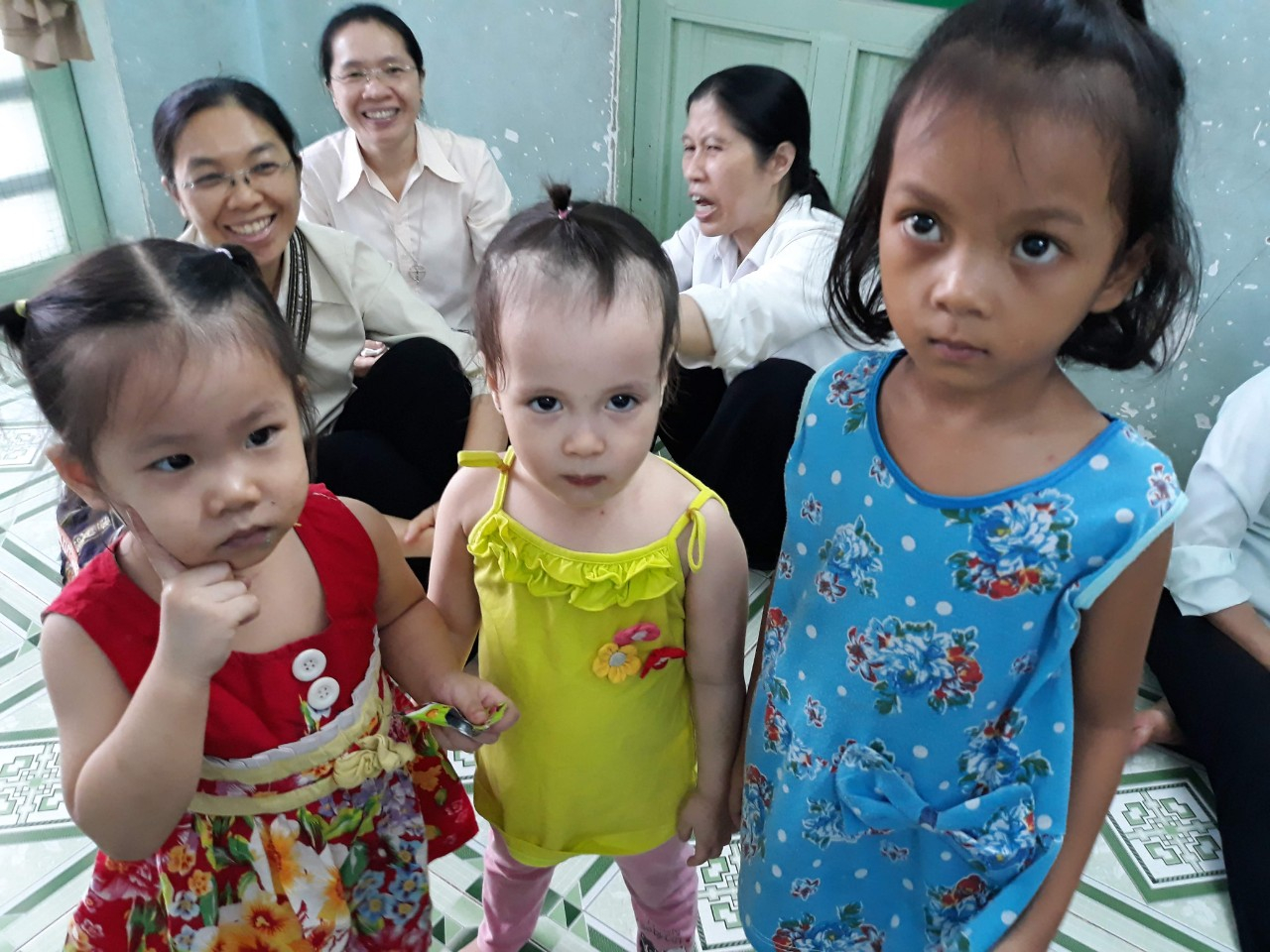 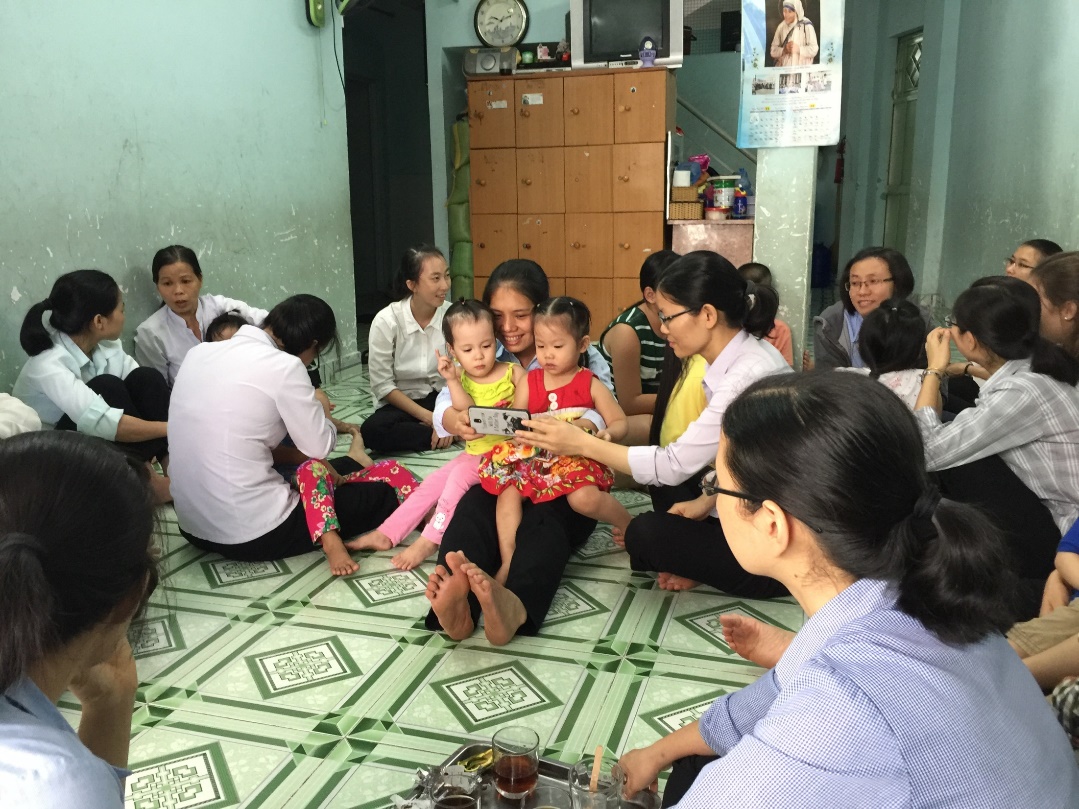 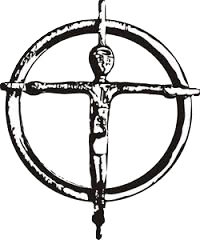 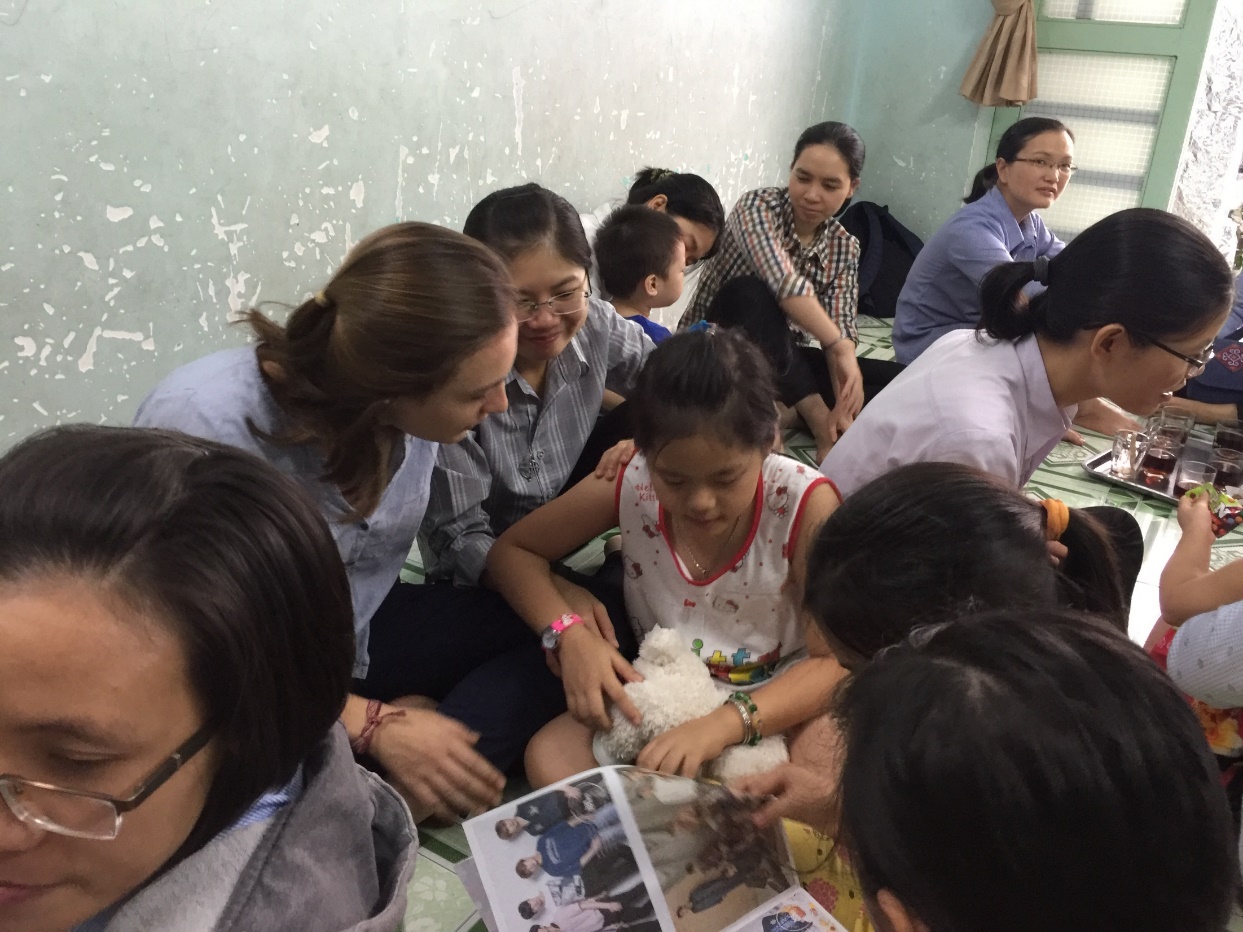 “Ce que vous  faites  au plus petit de mes frères, c’est à Moi que vous le faites.
 Mt 25,40
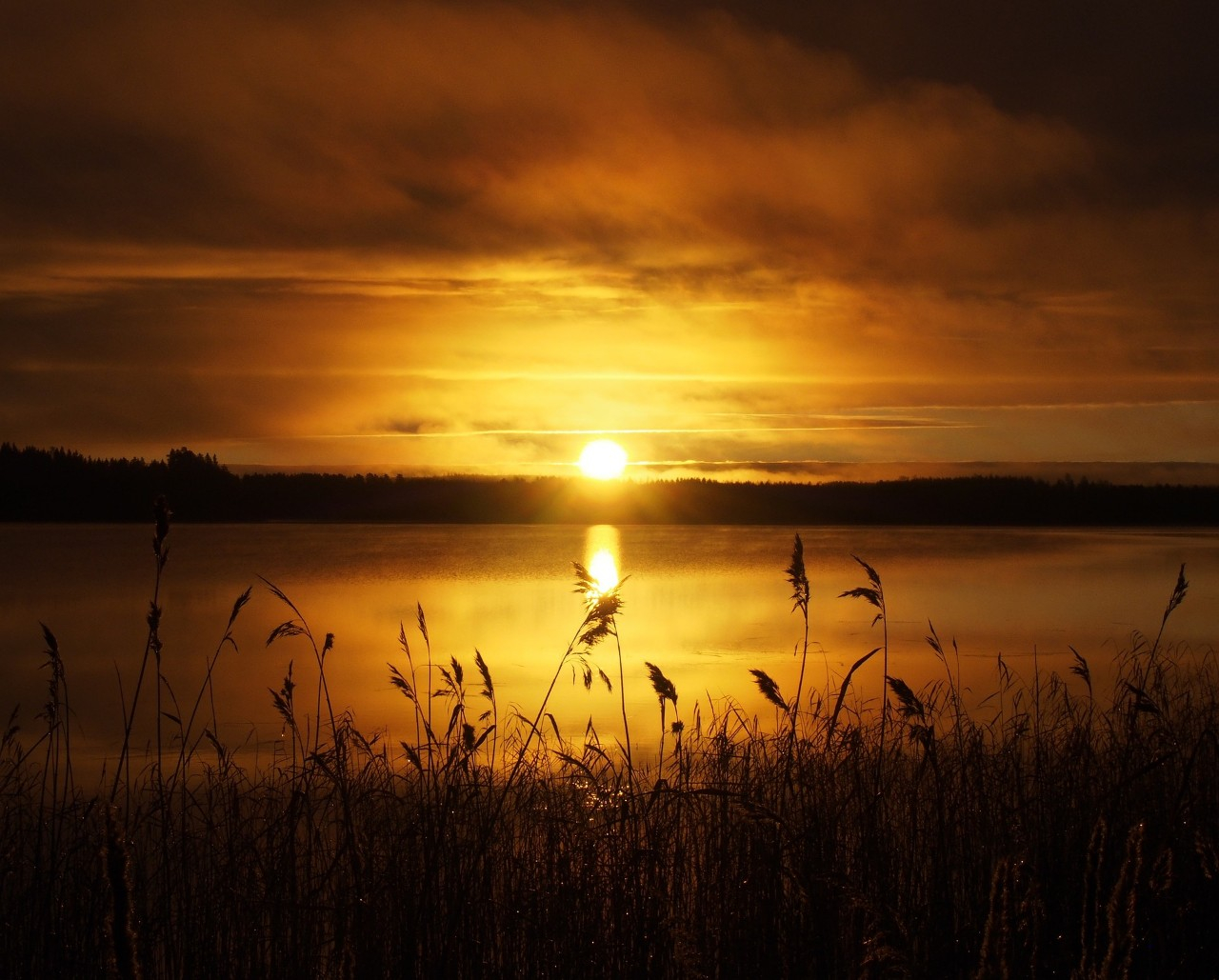 Le Seigneur bénit son peuple
en lui donnant la paix.